Diagram & Icon Library - Community 1 of 3
April 2012
These are the official icons and diagrams of VMware, Inc. VMware allows the use of these icons and diagrams in derivative works by VMware Community members to illustrate virtualization concepts and IT architectures only if the VMware copyright and terms of use are clearly displayed. The VMware icons and diagrams cannot be altered in any way. Please contact Christine Gemassmer cgemassmer@vmware.com with any questions or to request permission for commercial re-publication of the VMware icons and diagrams.

Please include the following statements on any derivative works created with the official VMware Icons and Diagrams:
This document was created using the official VMware icon and diagram library. Copyright © 2012 VMware, Inc. All rights reserved. This product is protected by U.S. and international copyright and intellectual property laws. VMware products are covered by one or more patents listed at http://www.vmware.com/go/patents.
VMware does not endorse or make any representations about  third party information included in this document, nor does the inclusion of any VMware icon or diagram in this document imply such an endorsement.
Copyright © 2012 VMware, Inc. All rights reserved. This product is protected by U.S. and international copyright and intellectual property laws. VMware products are covered by one or more patents listed at http://www.vmware.com/go/patents.
VMware Logo
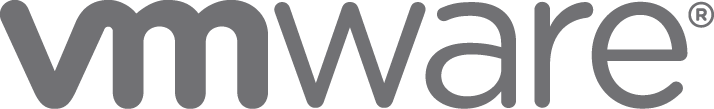 VMware Product Boxshots
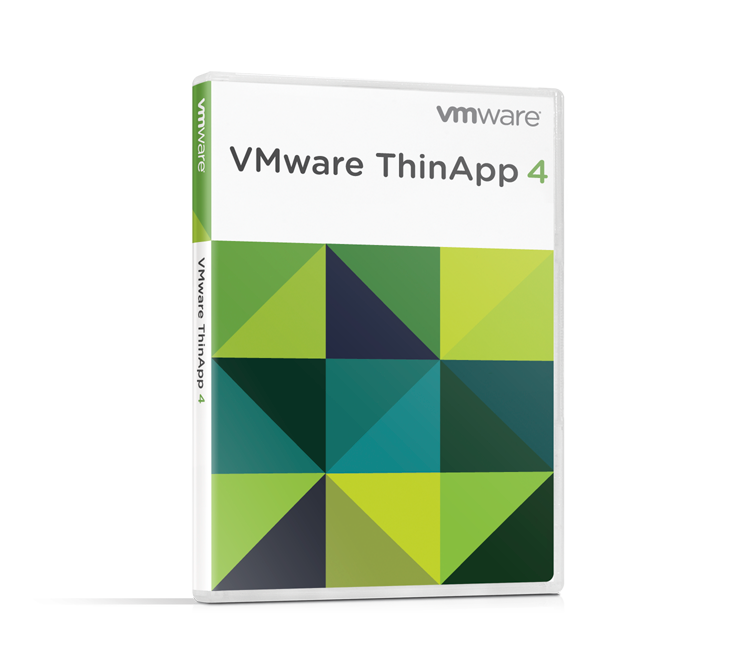 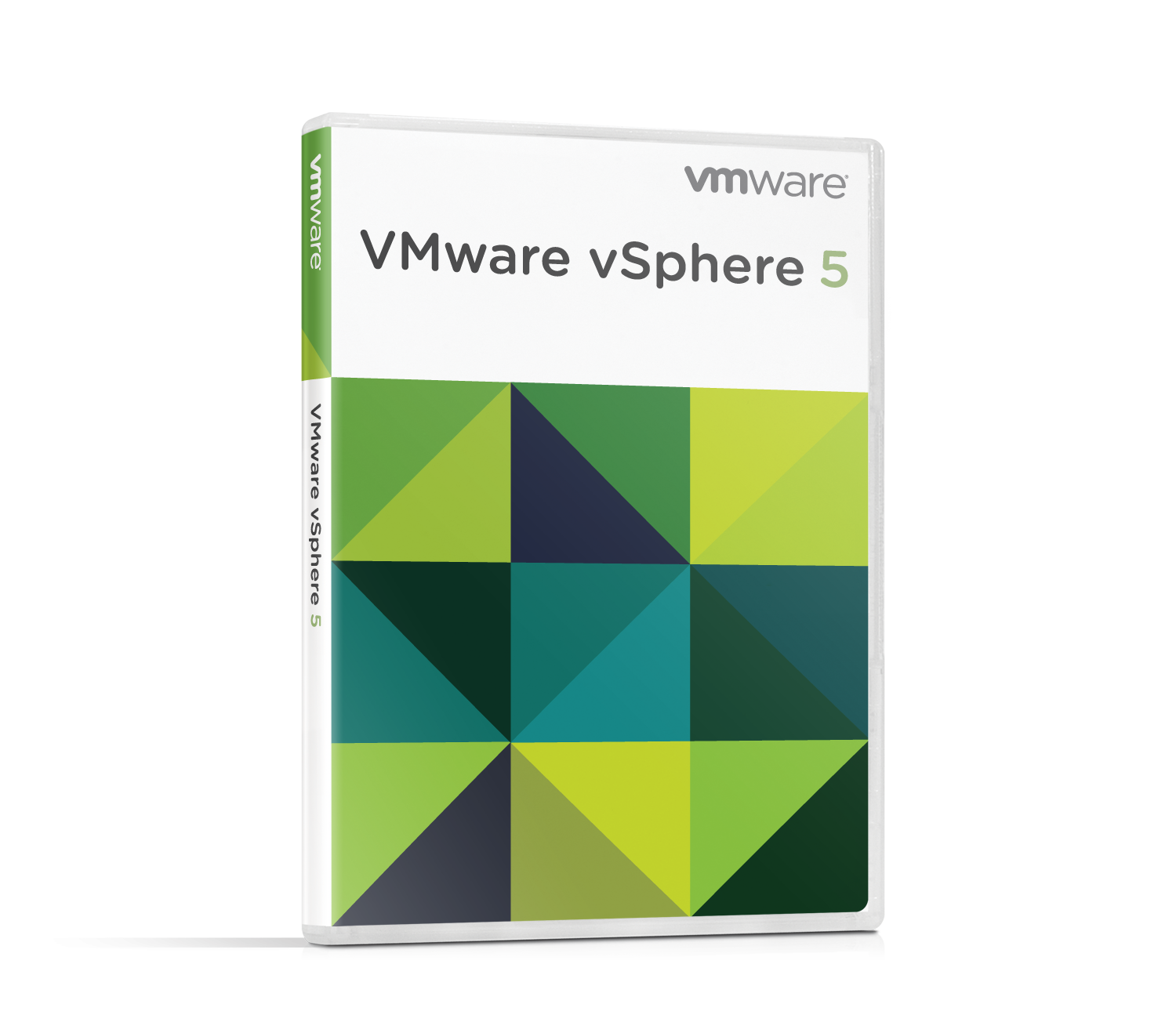 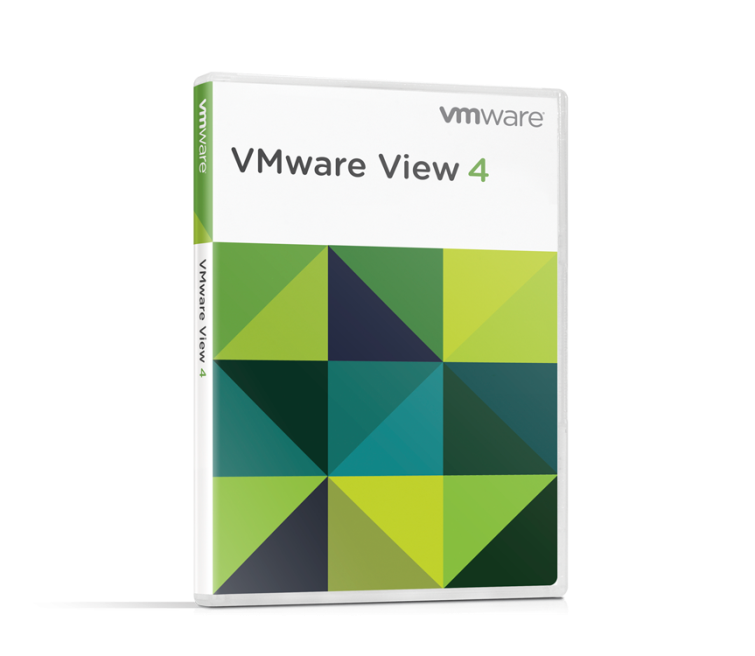 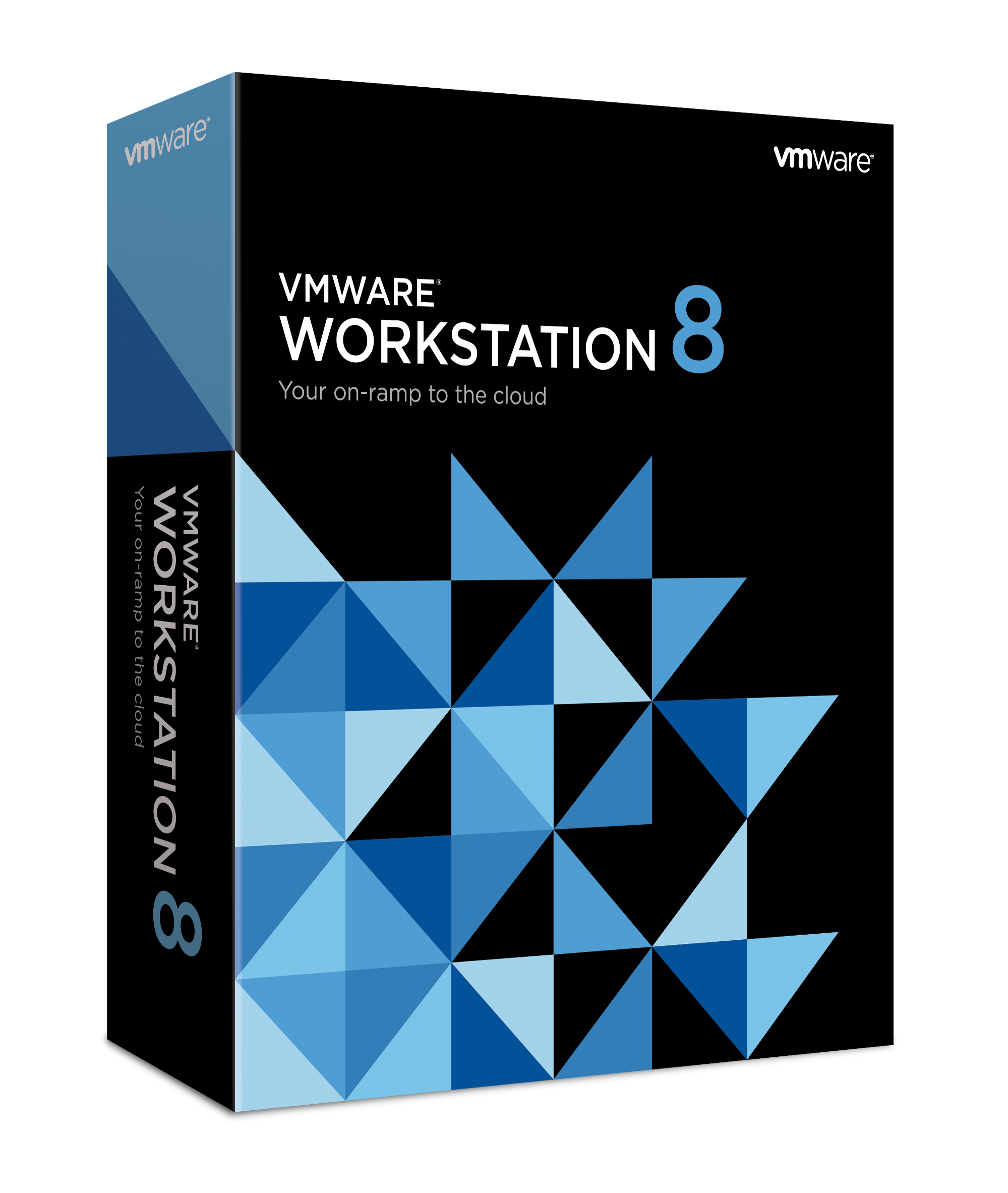 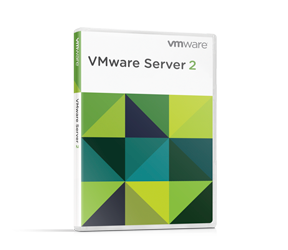 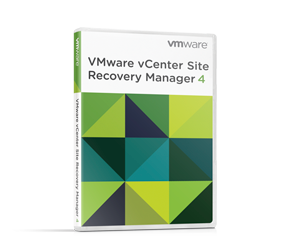 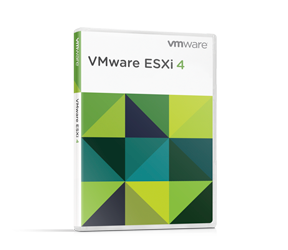 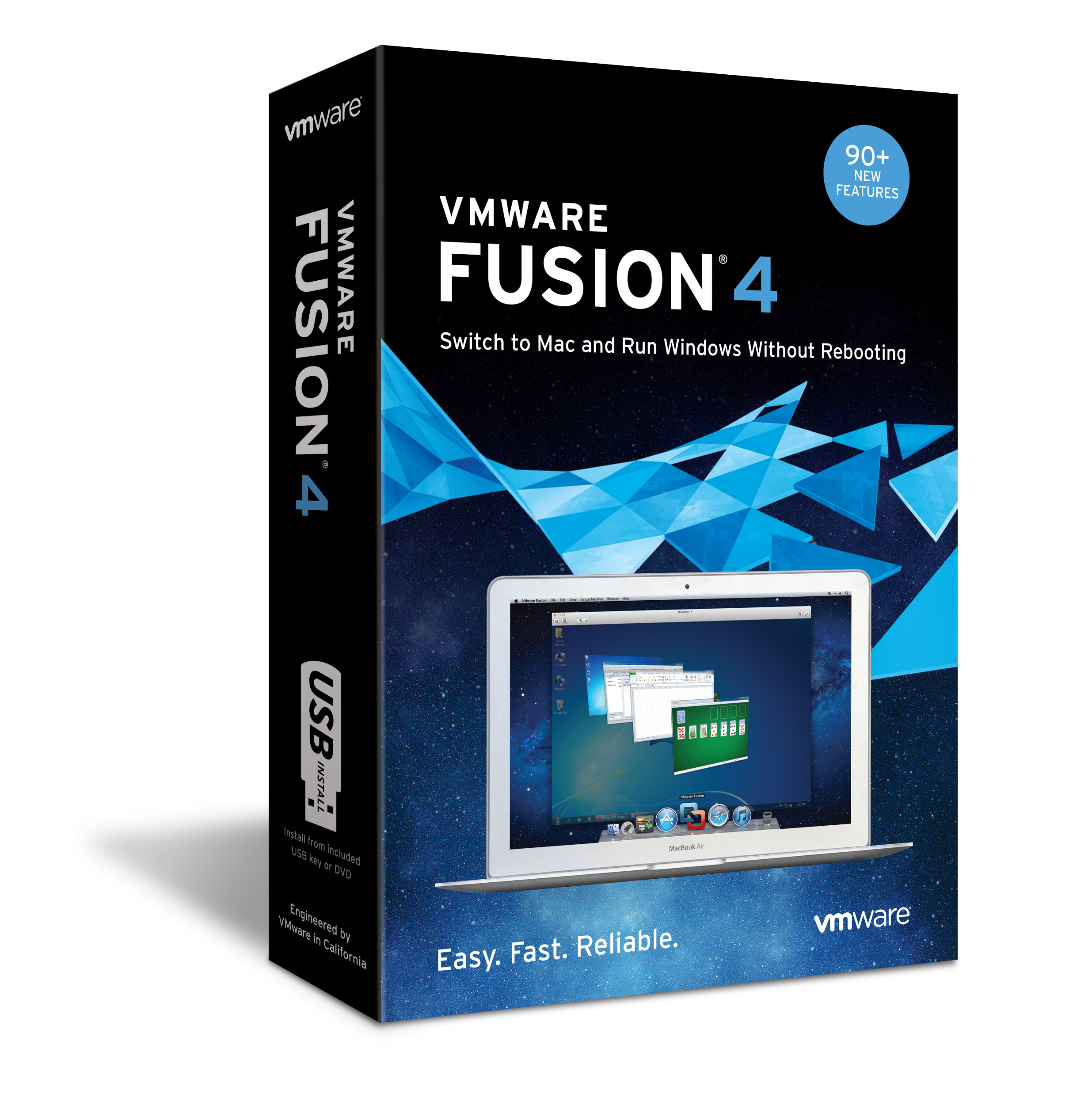 VMware Product Boxshots
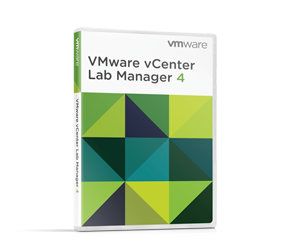 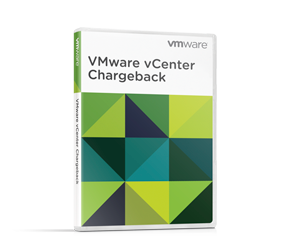 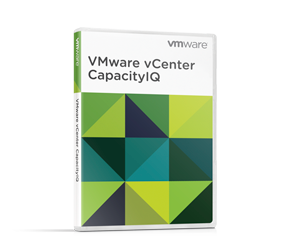 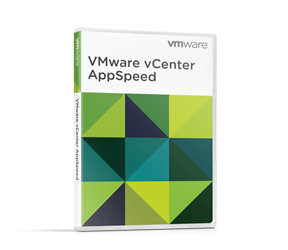 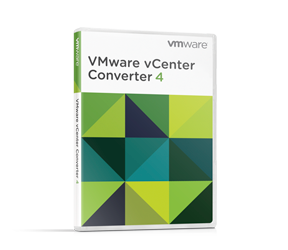 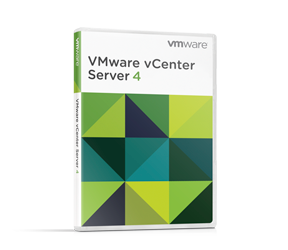 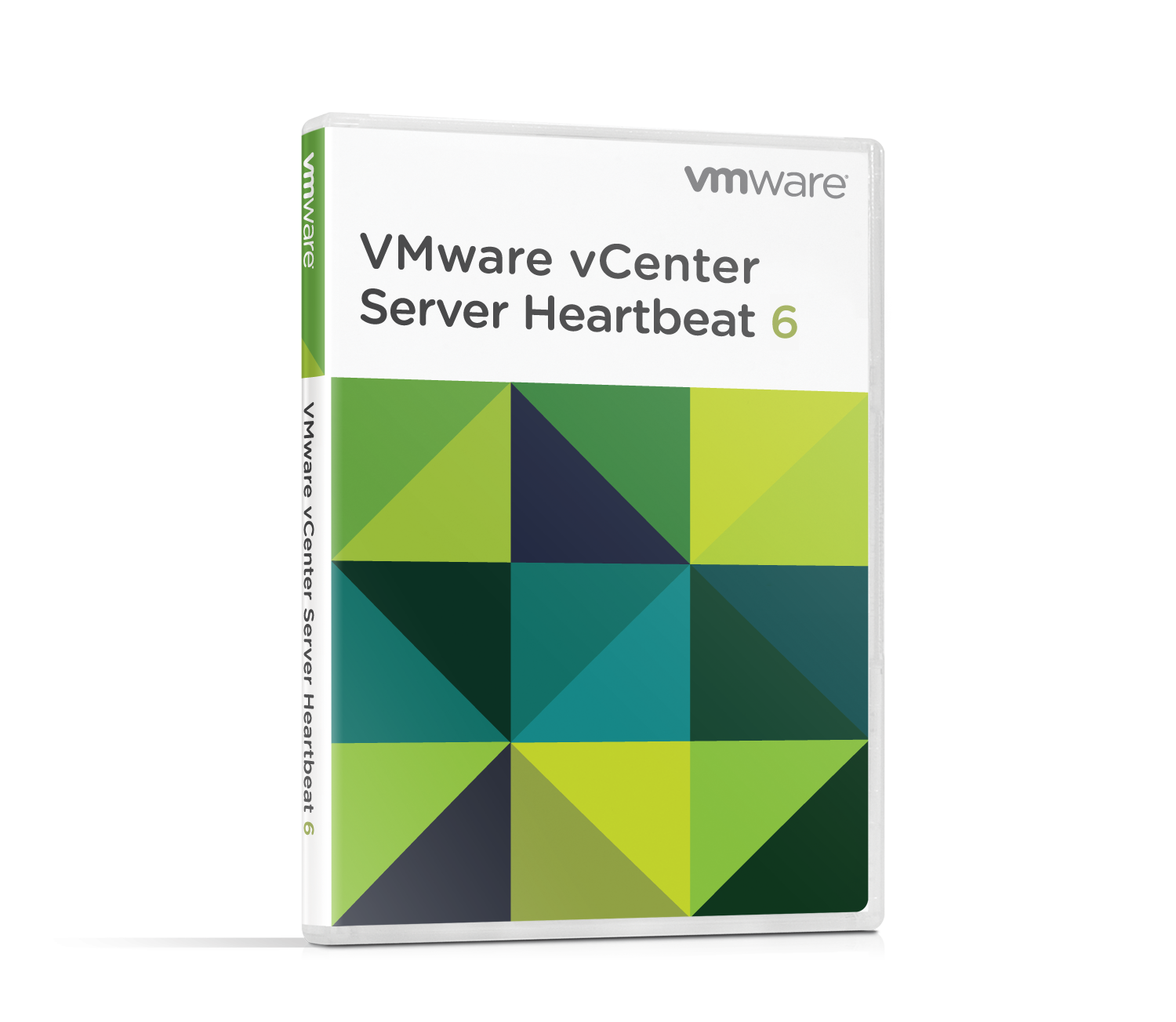 VMware Product Boxshots
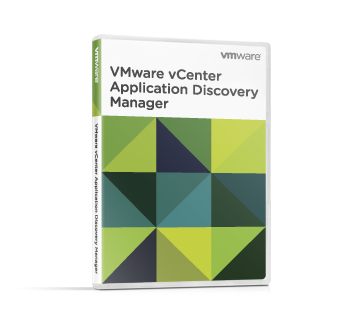 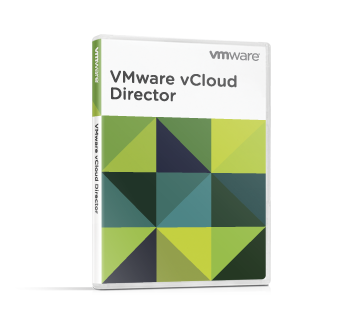 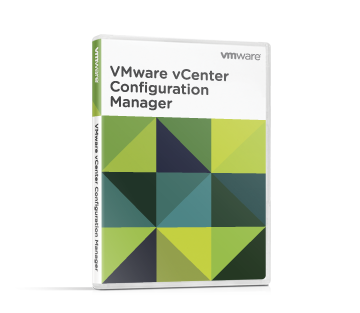 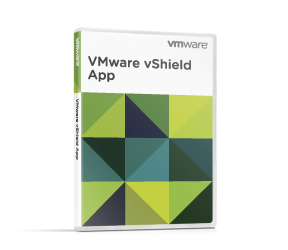 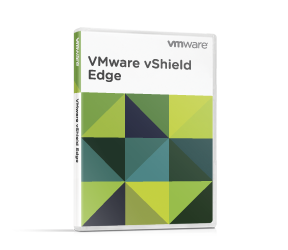 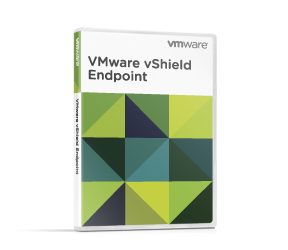 Icons
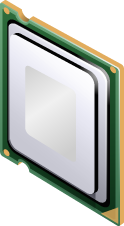 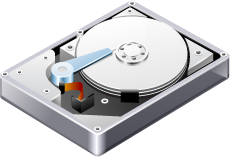 Hard Disk
CPU
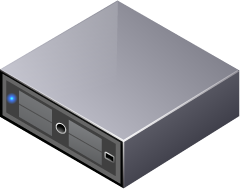 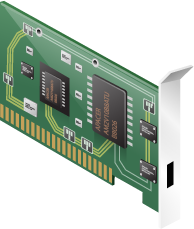 Rack Server
NIC card
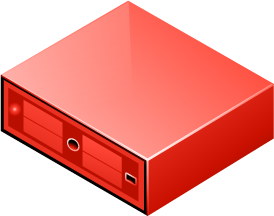 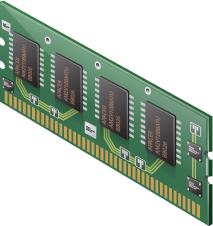 Rack Server (failed)
Memory card
Icons
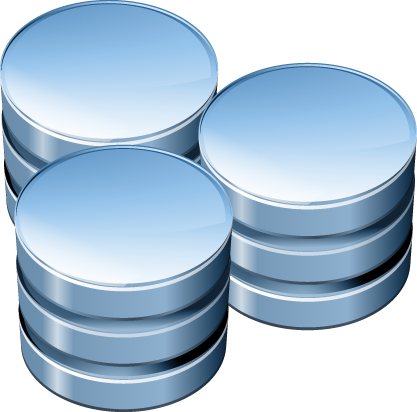 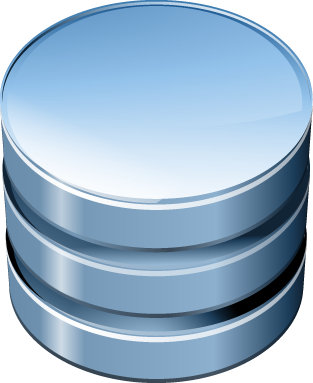 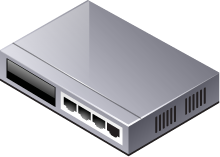 Storage
Network Switch (small)
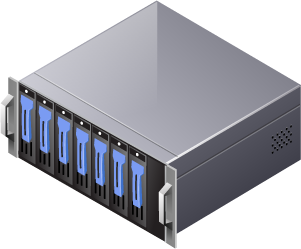 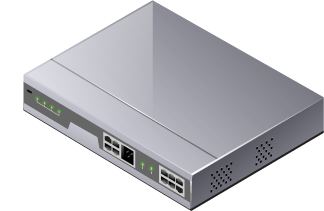 Storage Array
Network Switch (large)
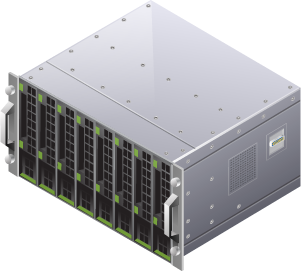 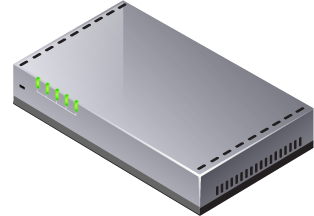 Blade Server
Router
Icons
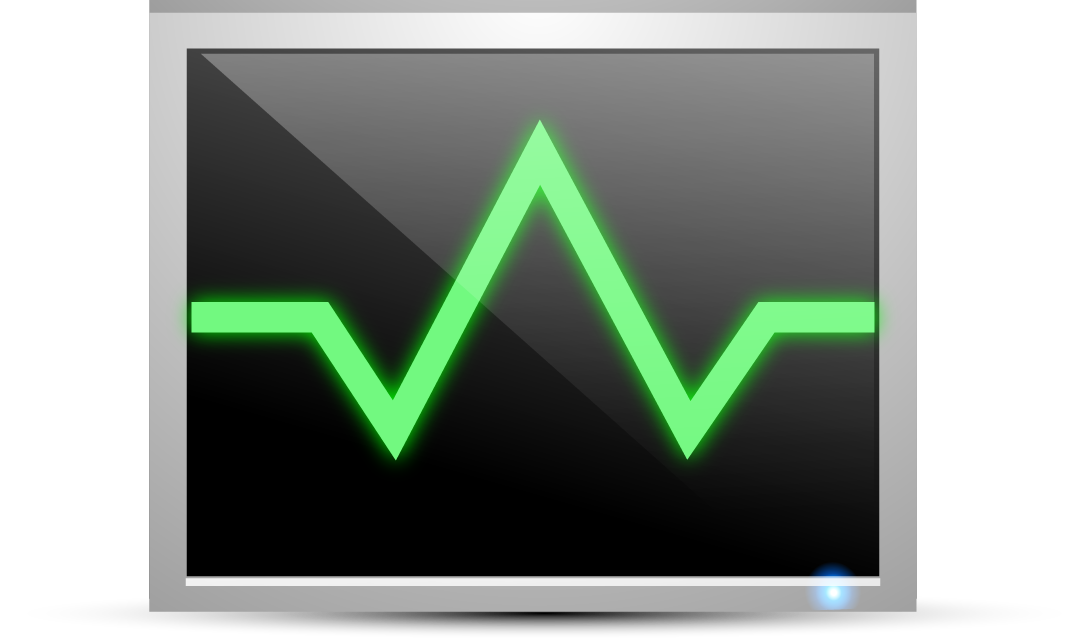 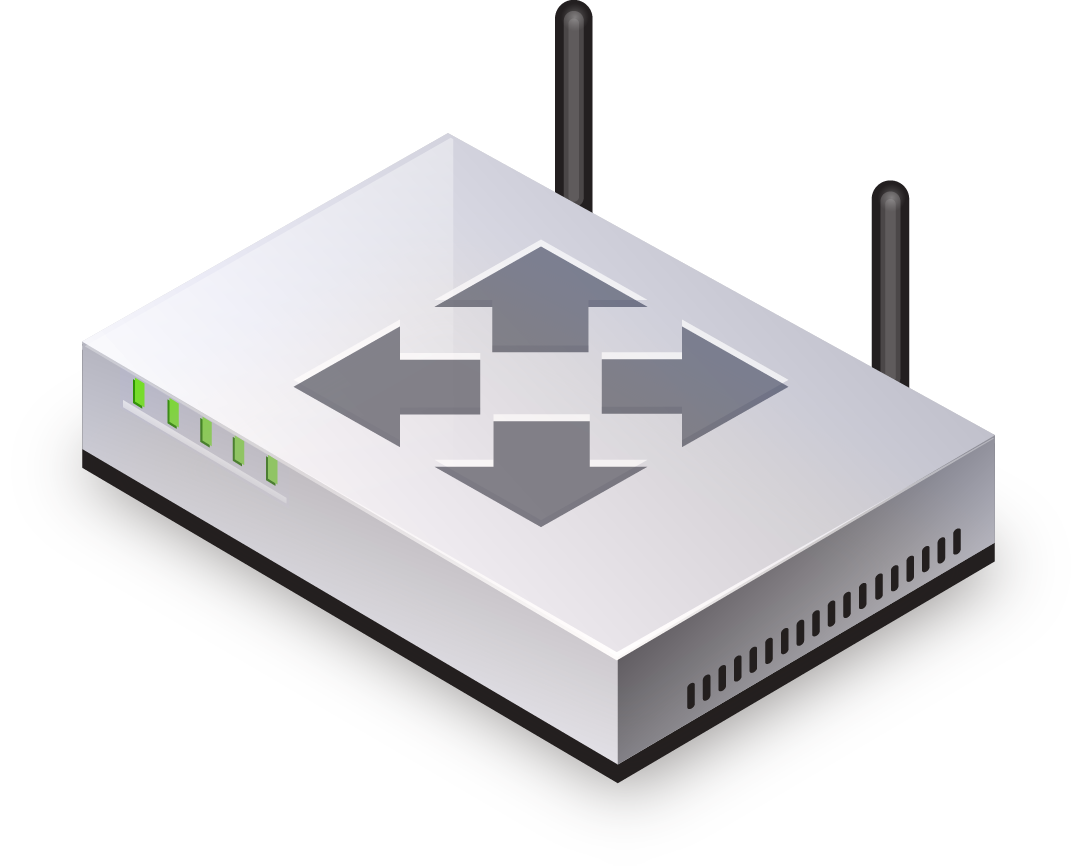 App Monitor
router 1
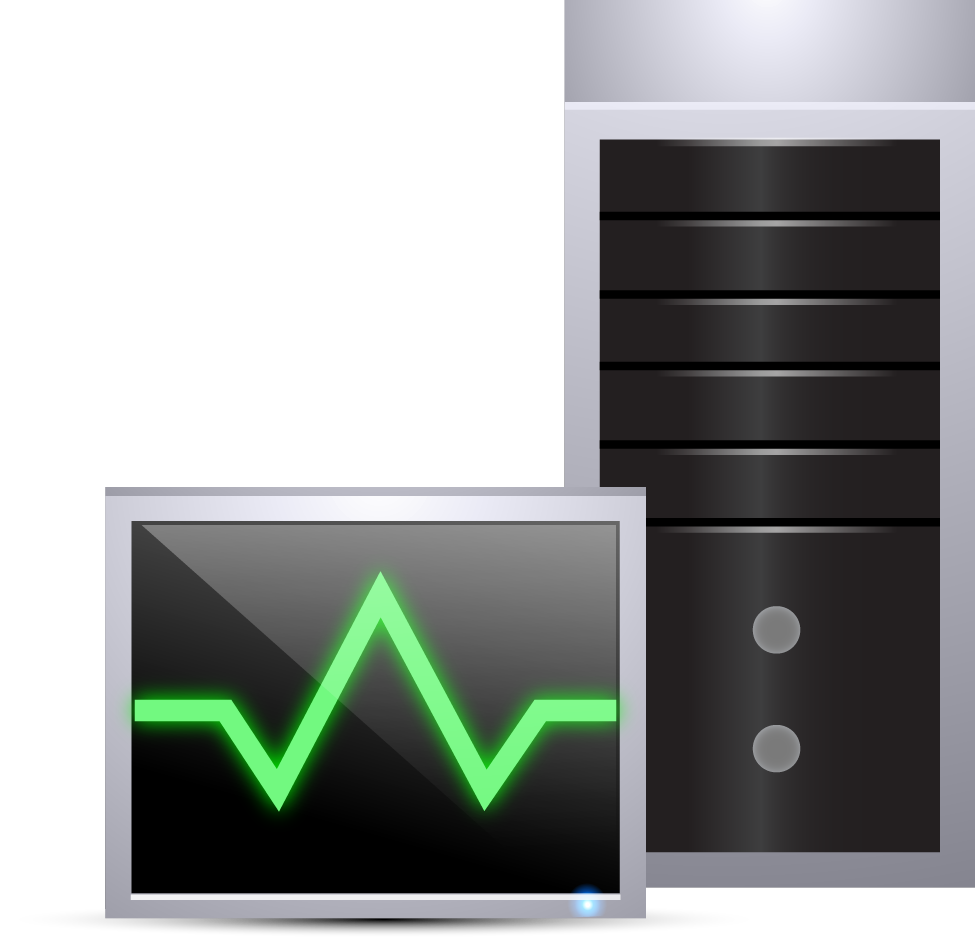 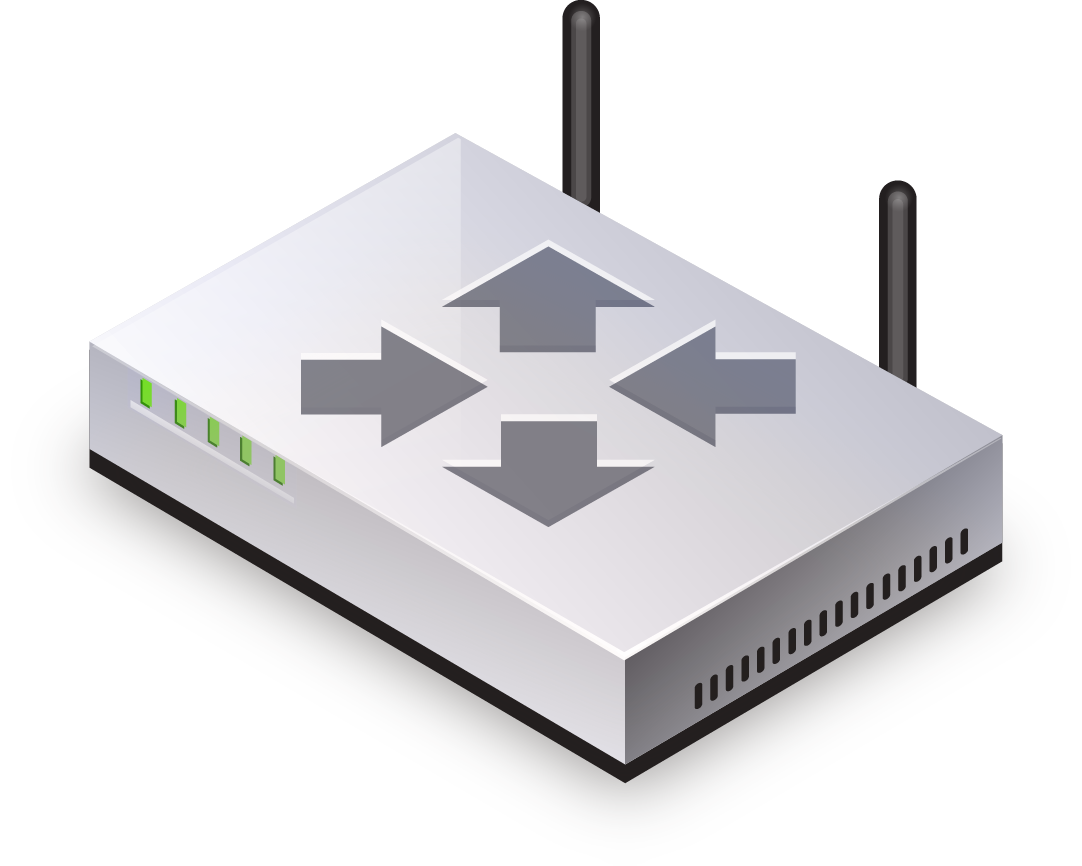 router 2
Server Monitor
Icons
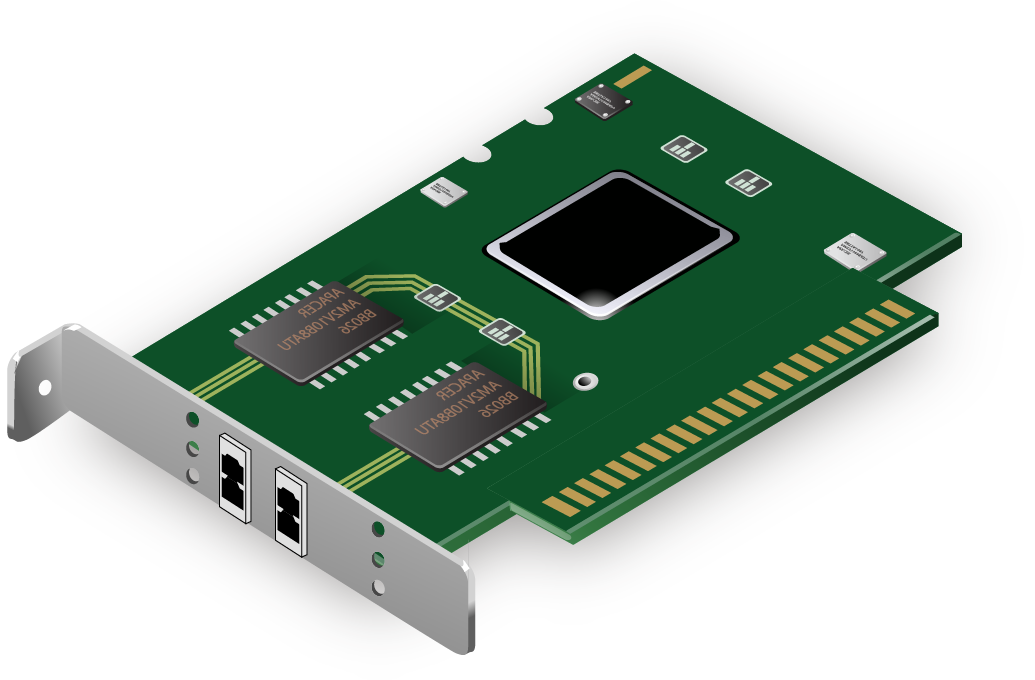 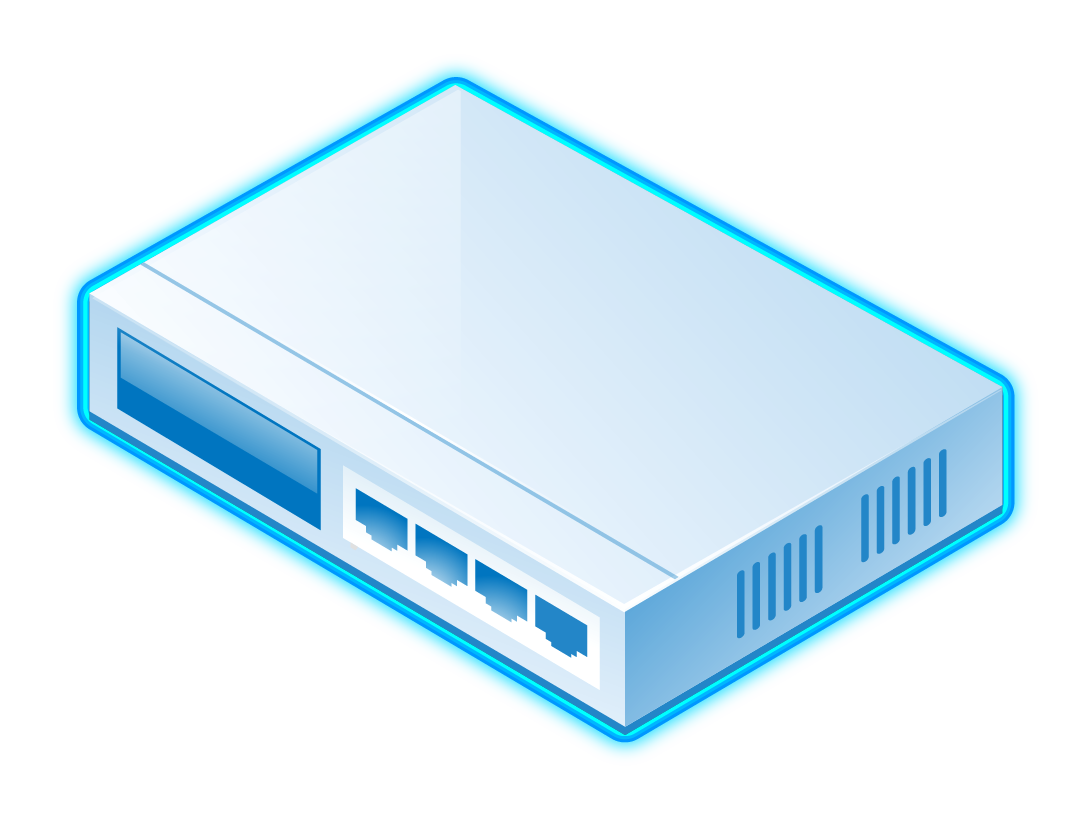 host bus adaptor
virtual switch
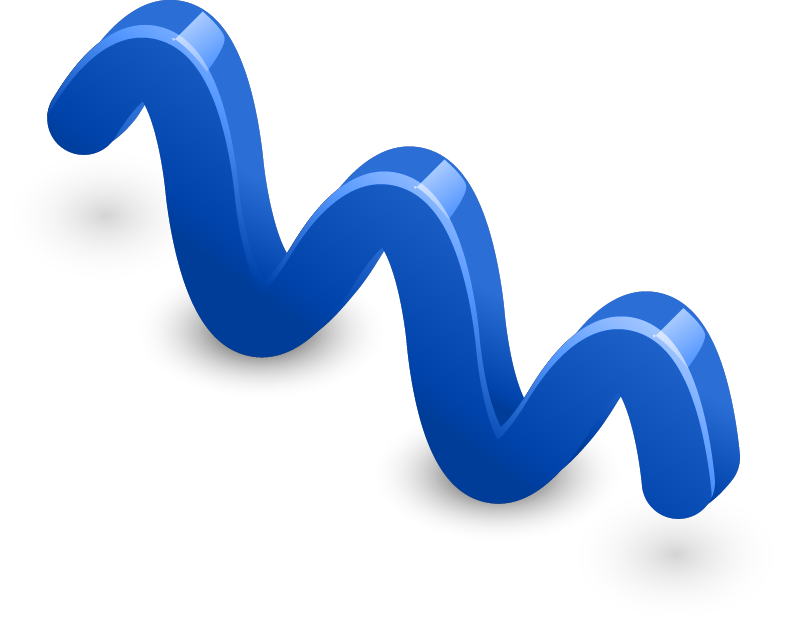 execution thread
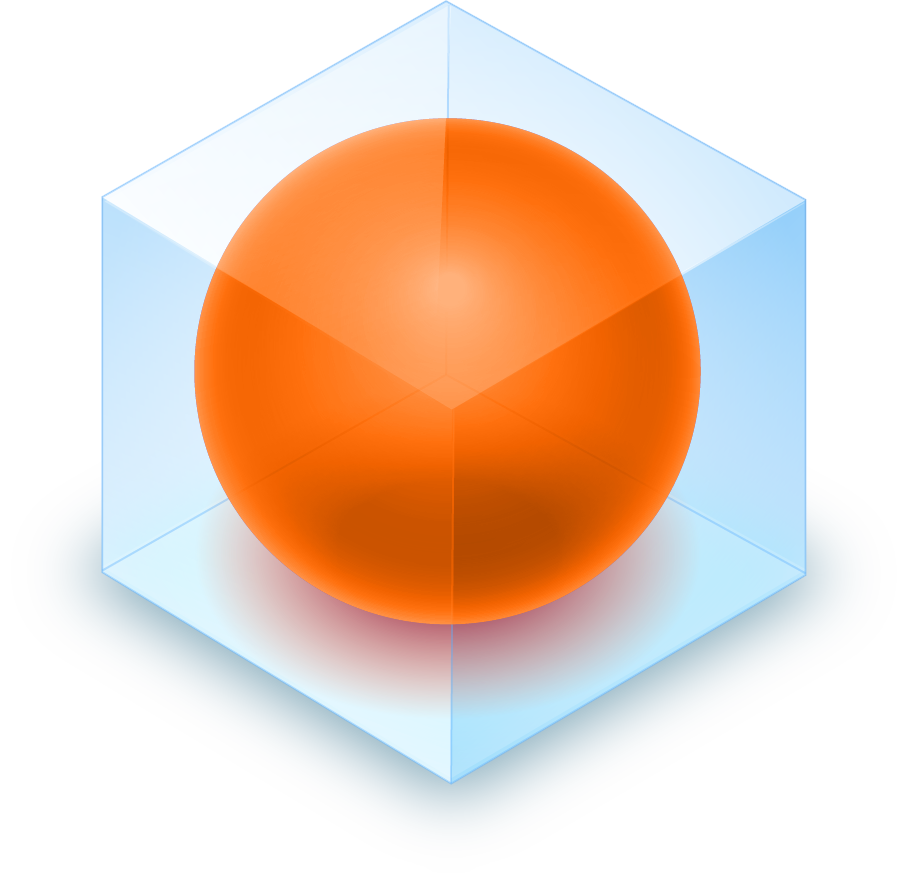 memory ballooning
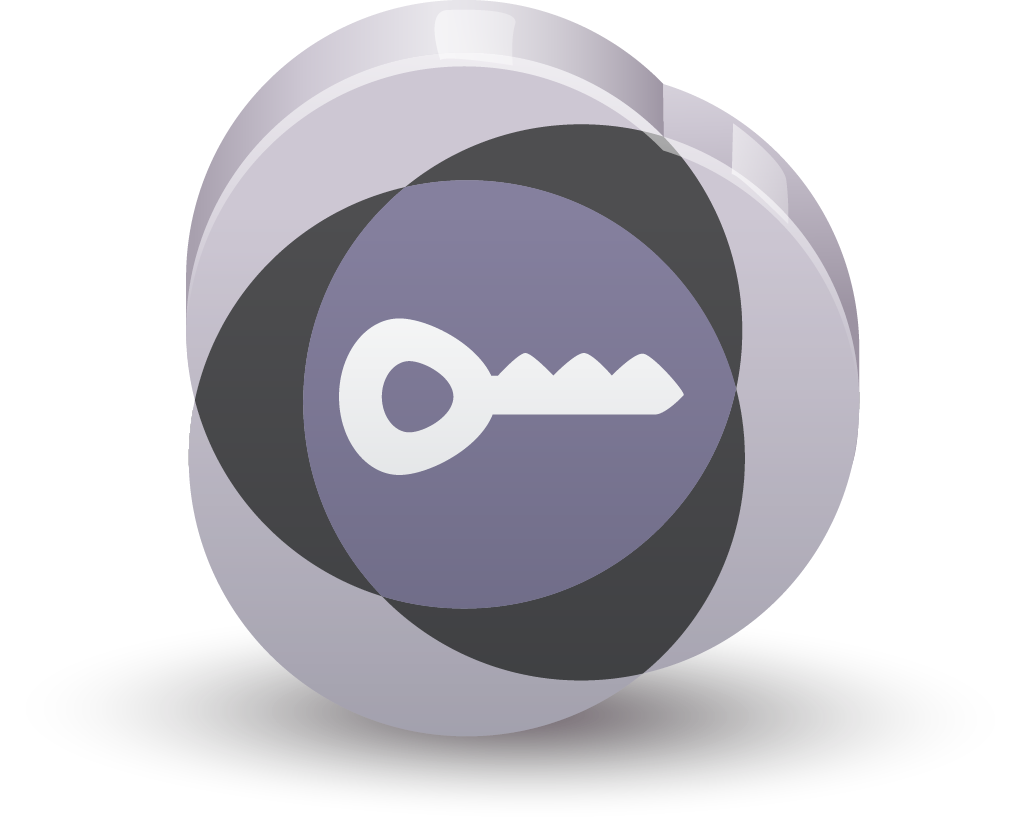 myonelogin
Icons
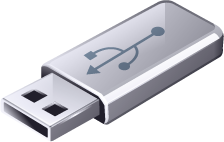 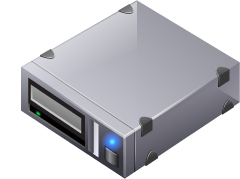 USB stick
Tape drive
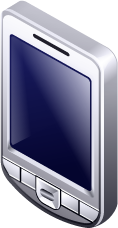 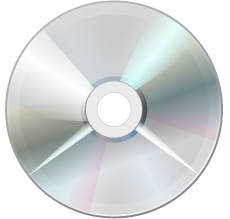 Generic PDA / Smart Phone
CD/DVD
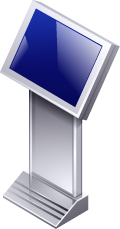 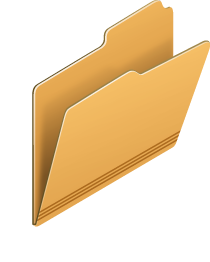 Kiosk
File Folder
Icons
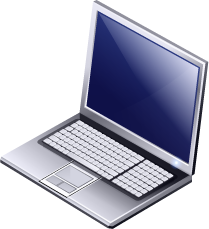 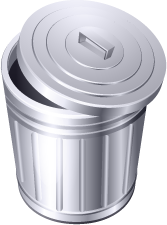 Laptop
Trash Can
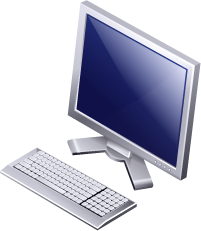 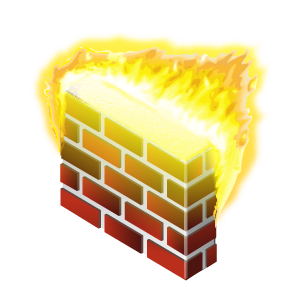 Thin Client
Firewall
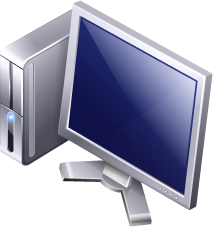 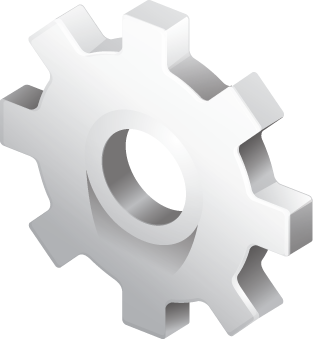 Desktop
Gear
Icons
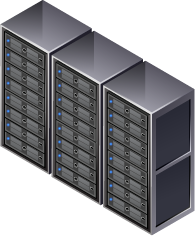 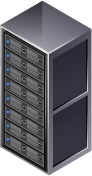 Datacenter
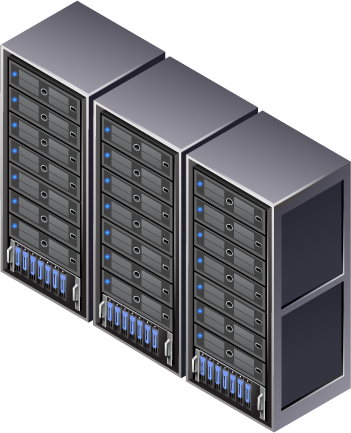 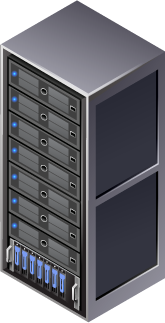 Datacenter with storage
Icons
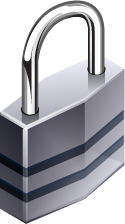 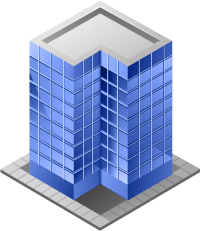 Security lock
Building
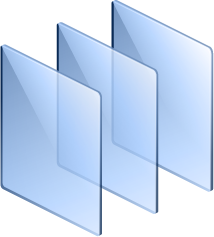 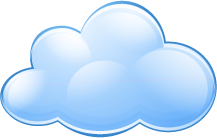 Multiple OS
Cloud
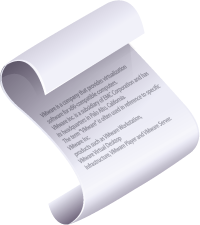 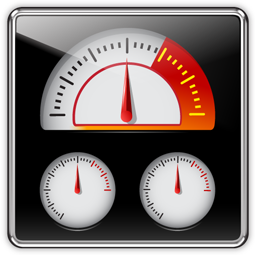 Script
Meter
Icons
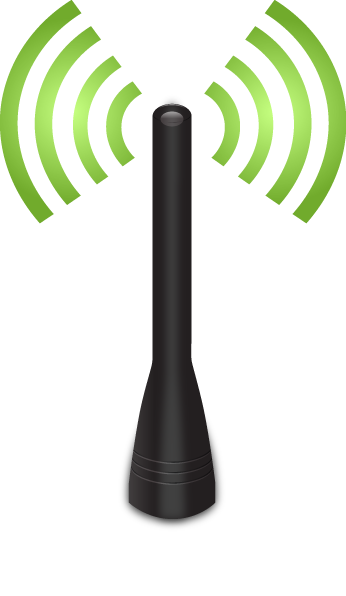 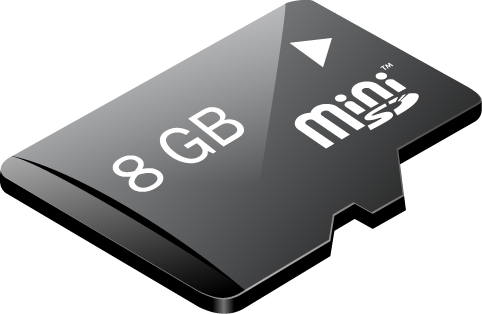 Mobile Antennae
Mobile Flash Memory
Mobile Keypad
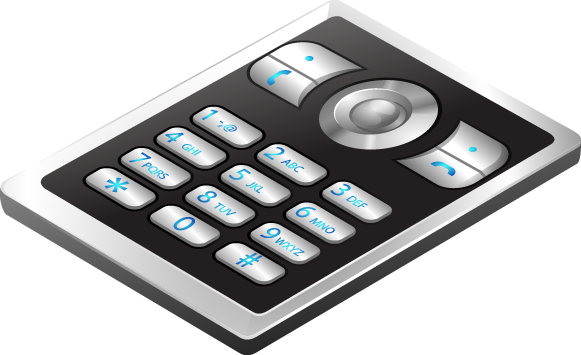 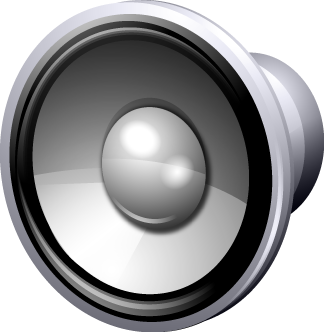 Audio Speaker
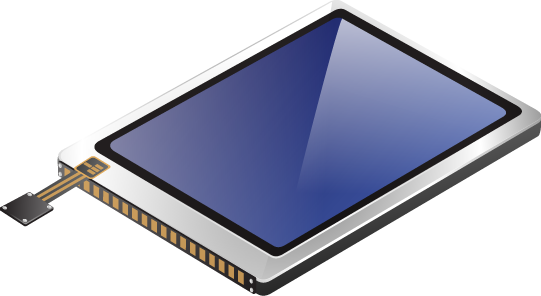 SIM Card
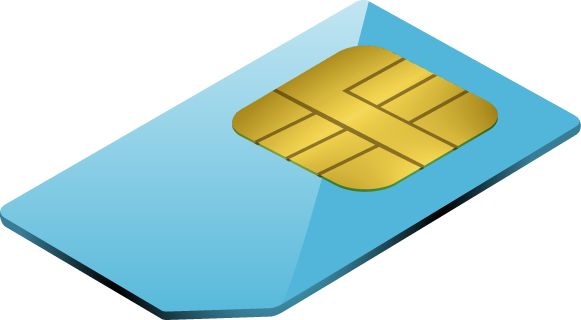 LCD Touchscreen
Icons
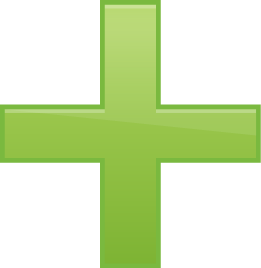 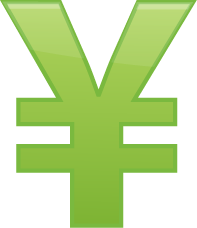 Plus Sign
Yen Sign
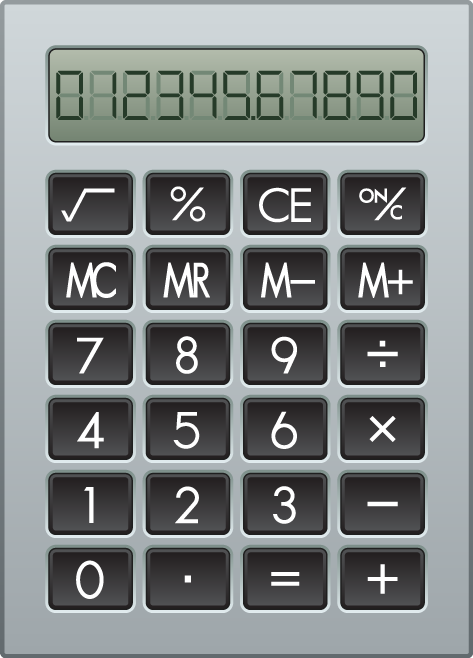 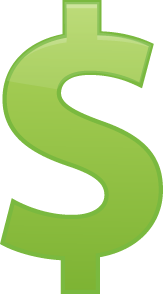 Dollar Sign
Calculator
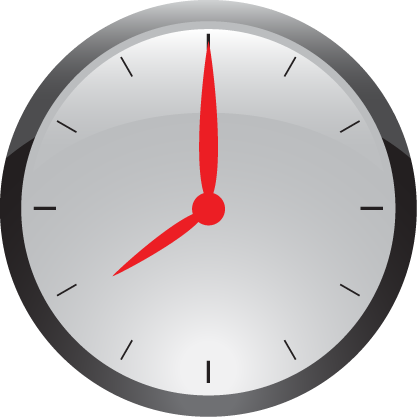 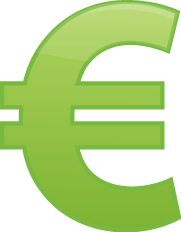 Euro Sign
Clock
Icons
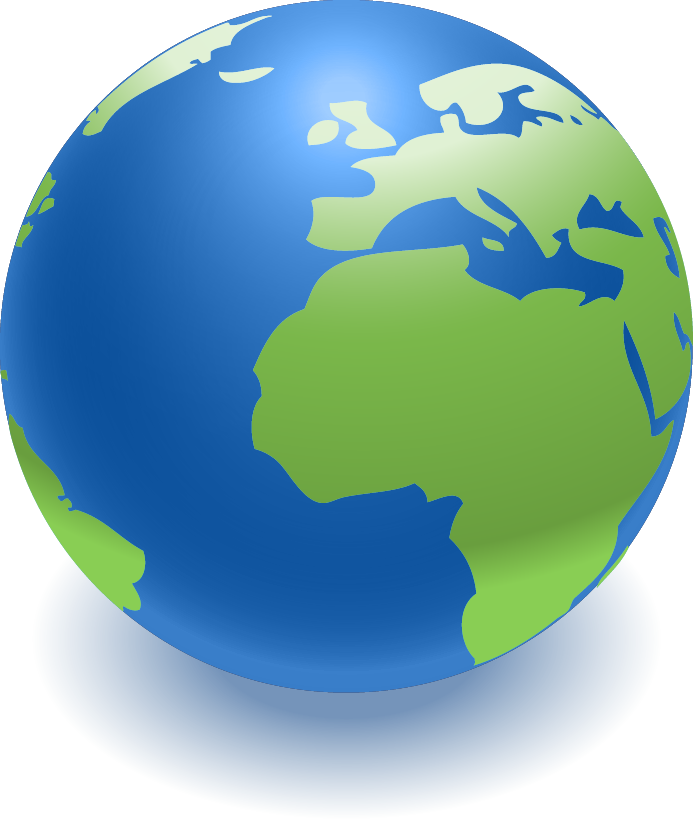 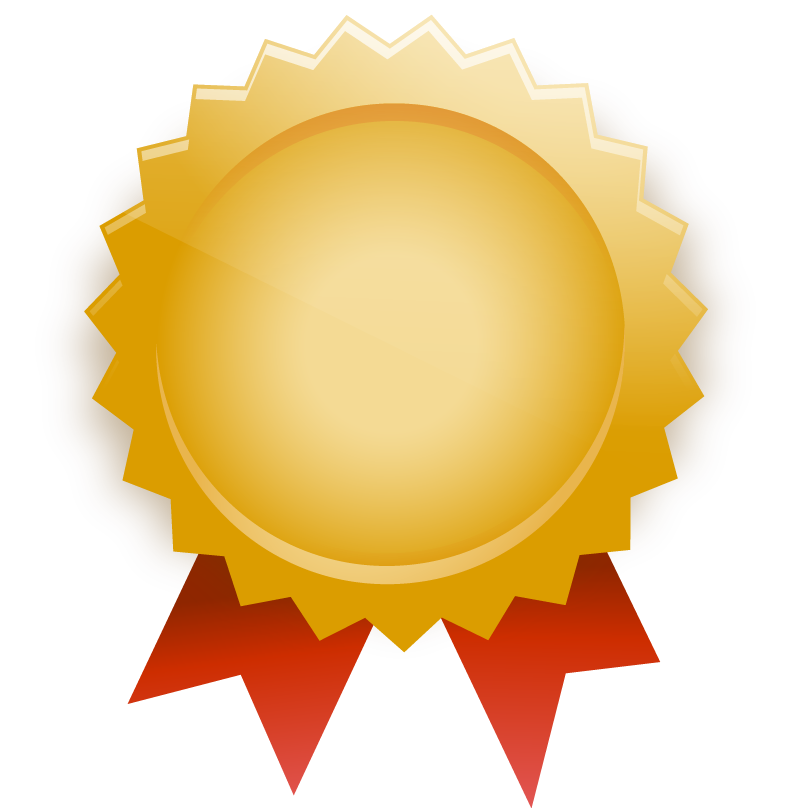 Award Seal
World
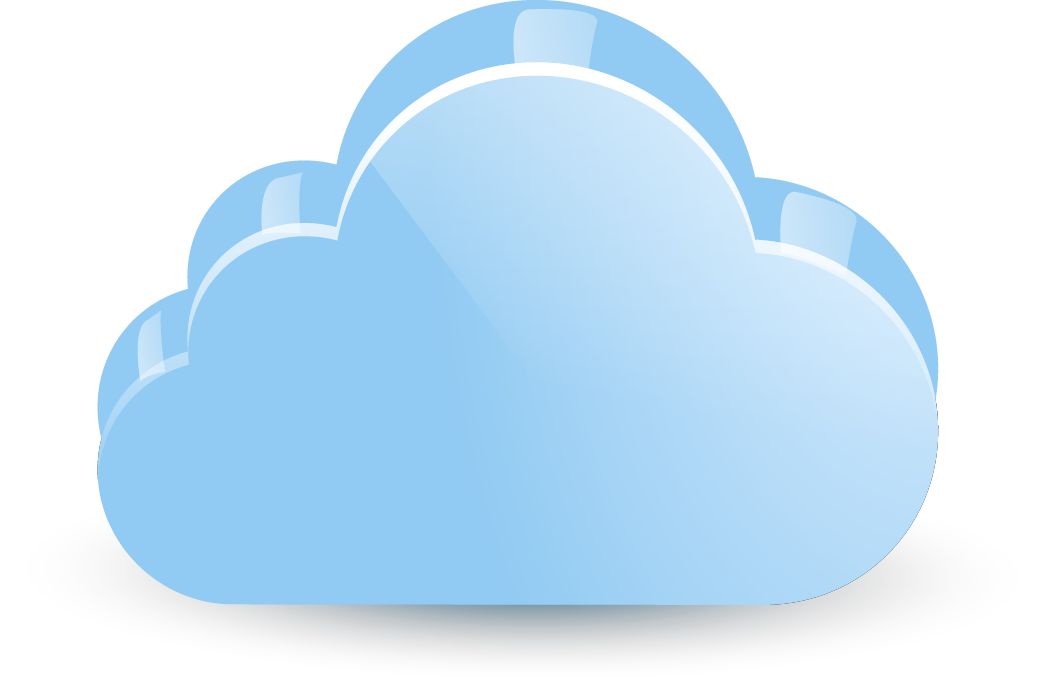 Cloud
Icons
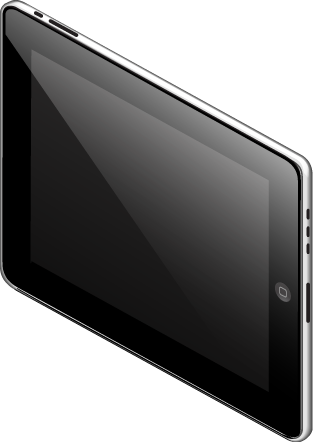 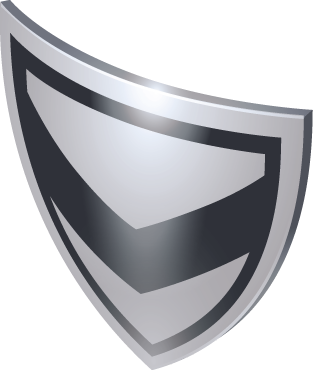 iPad
Shield
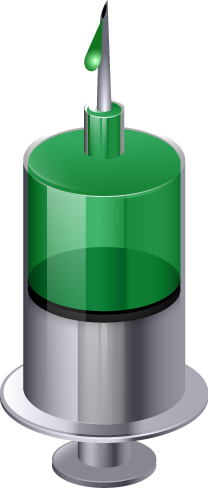 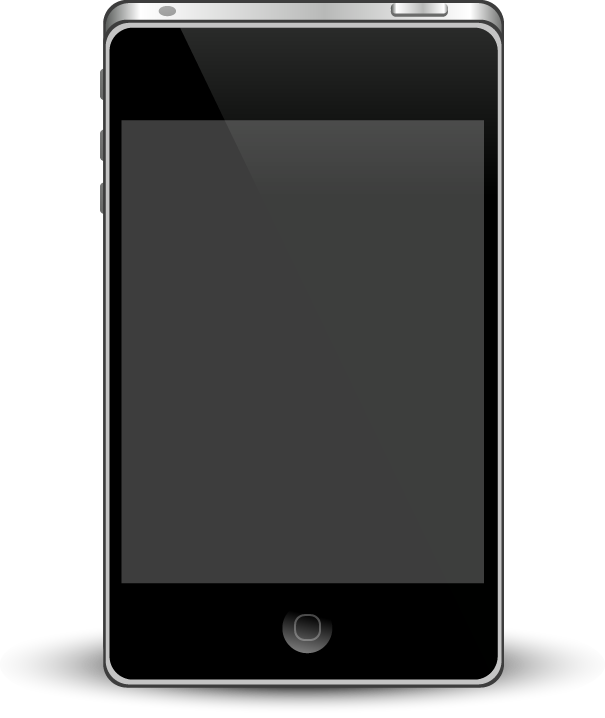 Anti Virus
iPhone
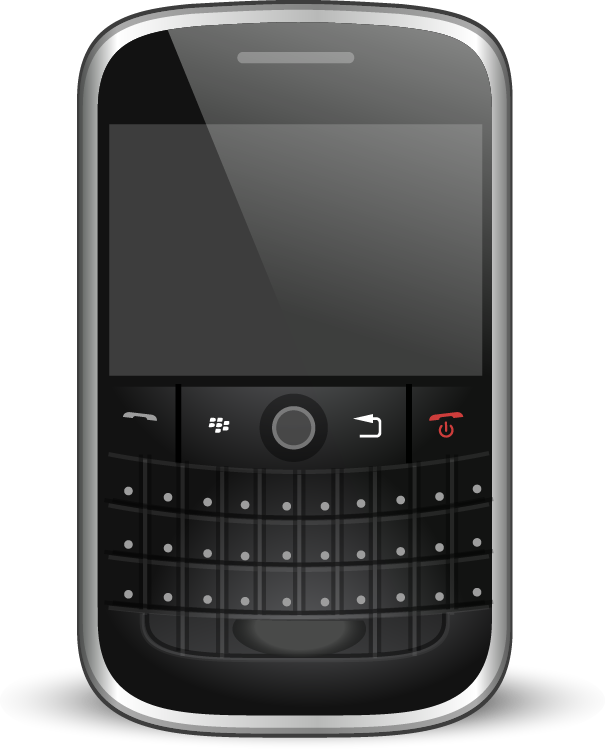 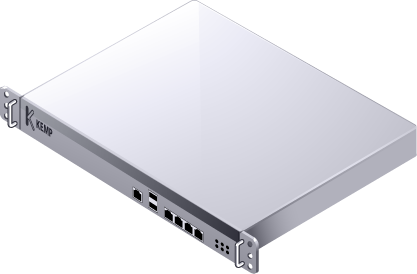 Blackberry
Load Balancer
Icons
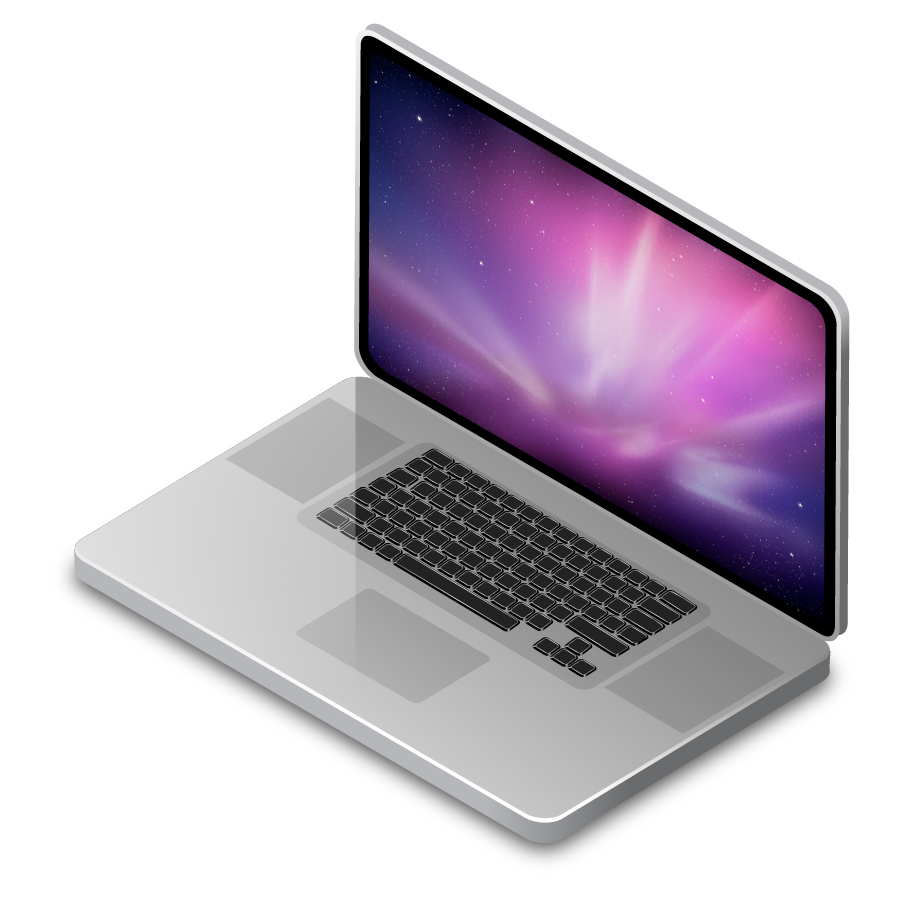 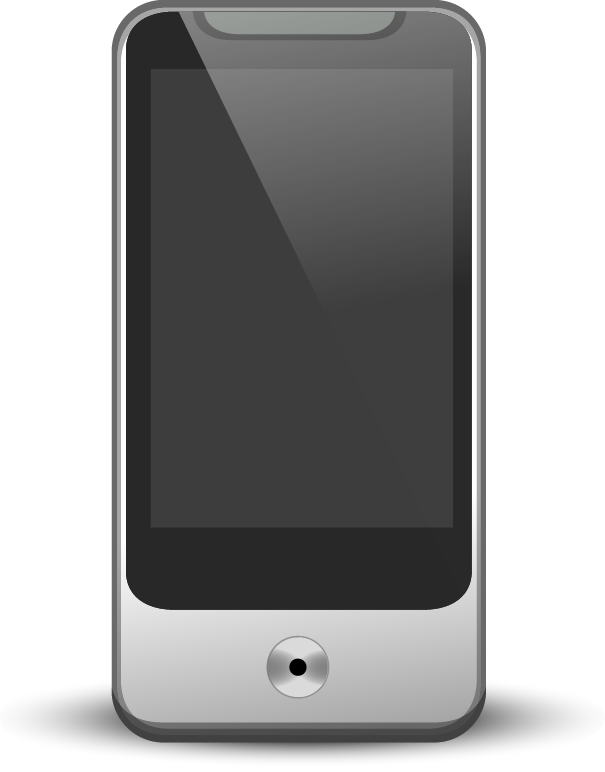 MacBook
Android Phone
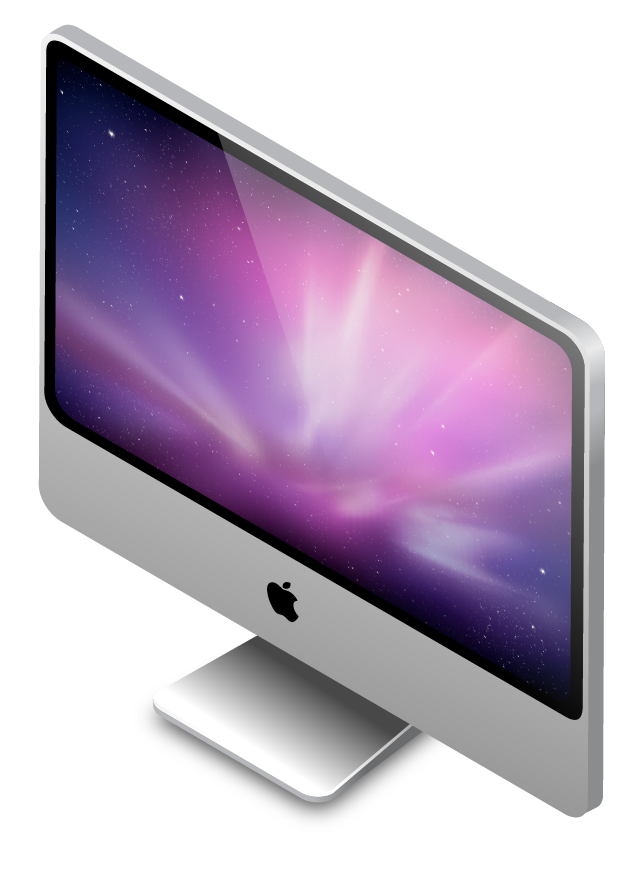 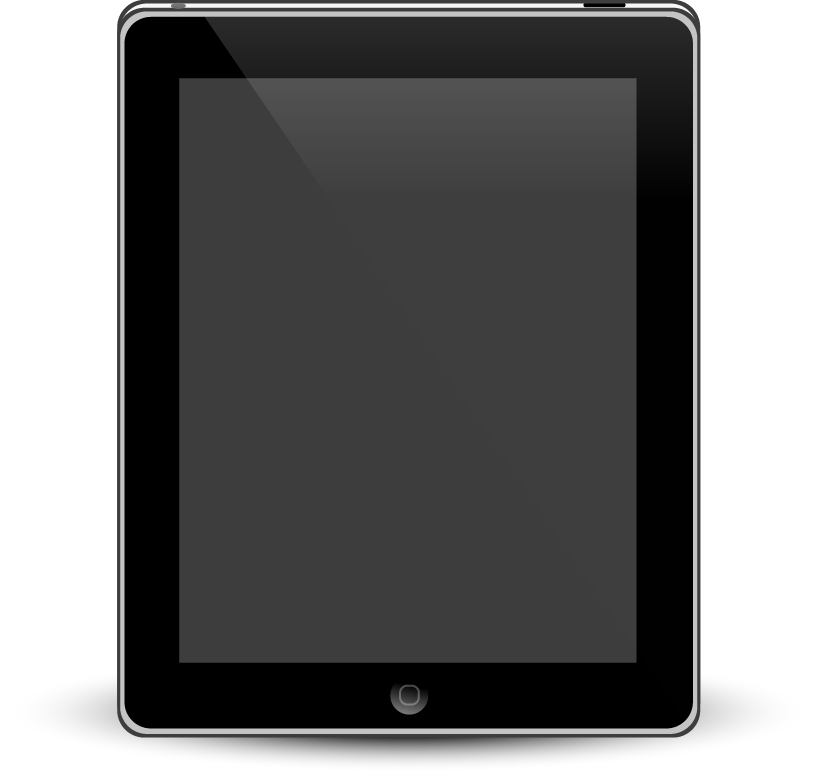 iPad
iMac
Icons
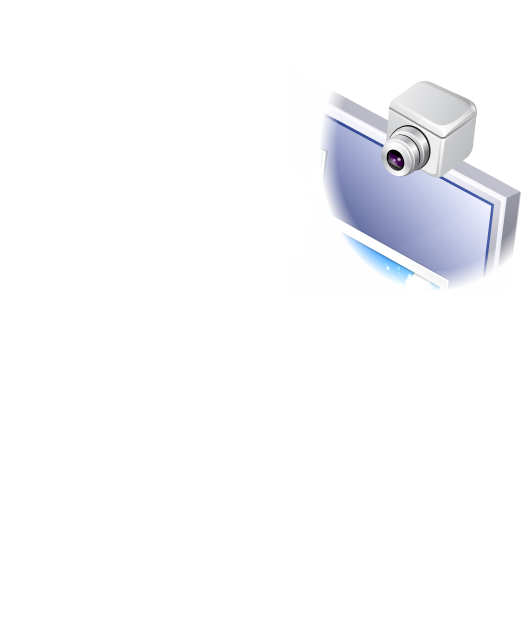 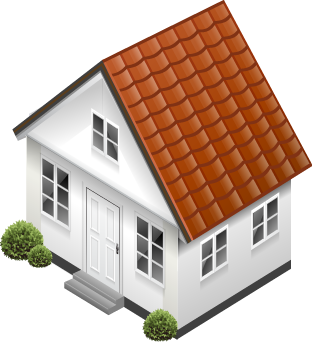 Web Cam
Home Office
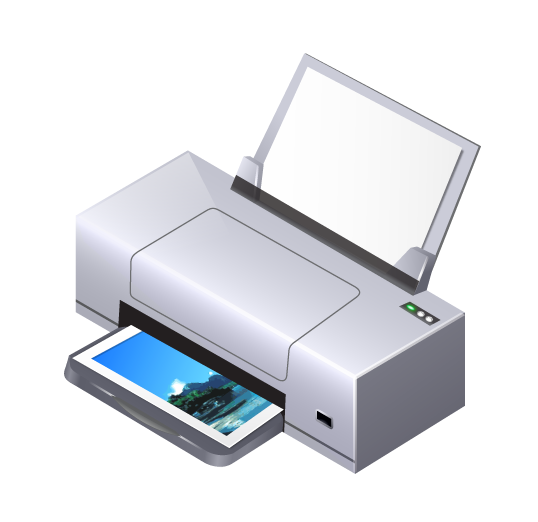 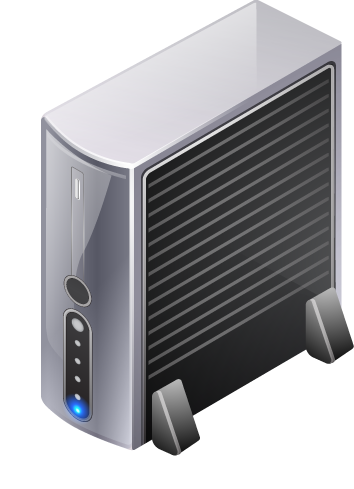 Desktop Printer
External Hard Drive
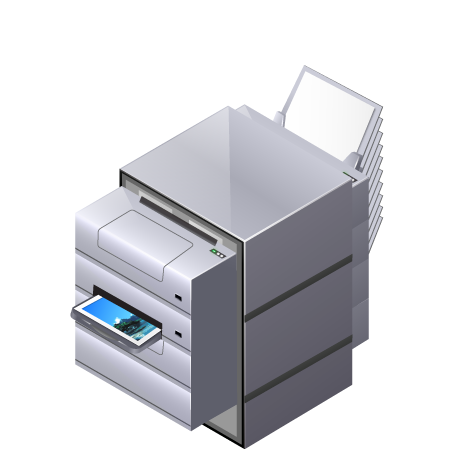 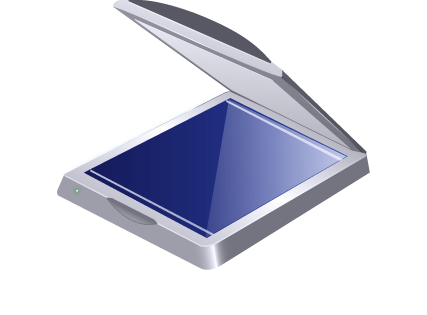 Office Printer
Scanner
Icons
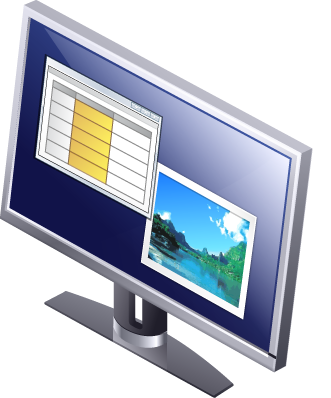 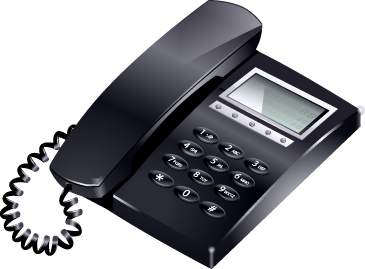 Widescreen Monitor
VoIP Phone
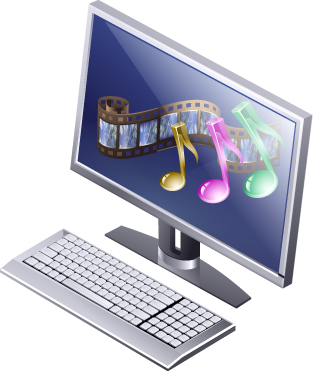 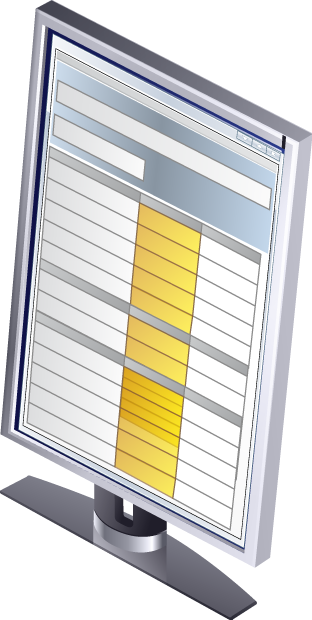 Vertical Monitor
Multimedia
2-D icons
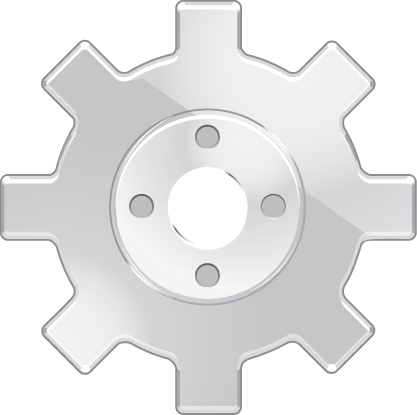 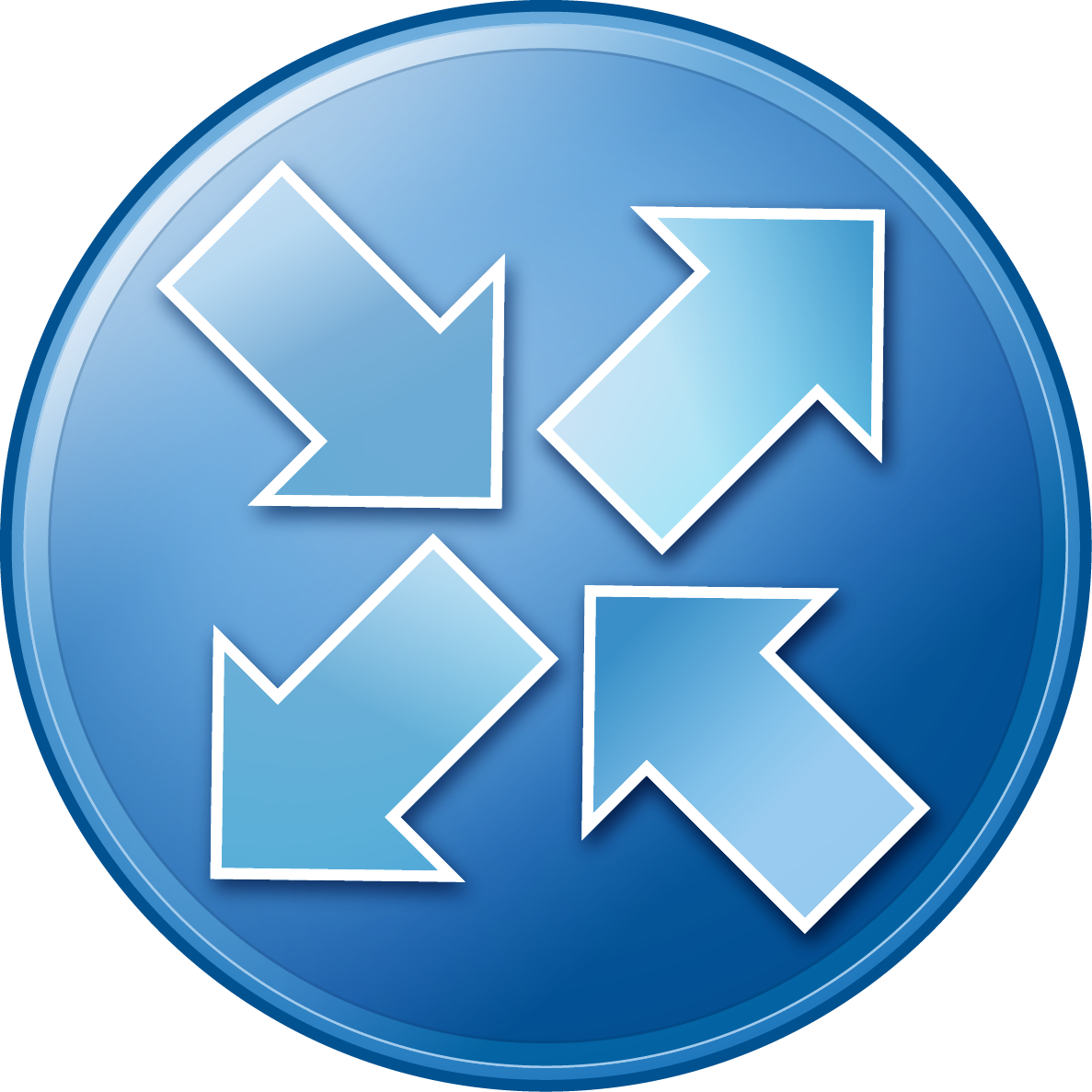 gear
cluster 1
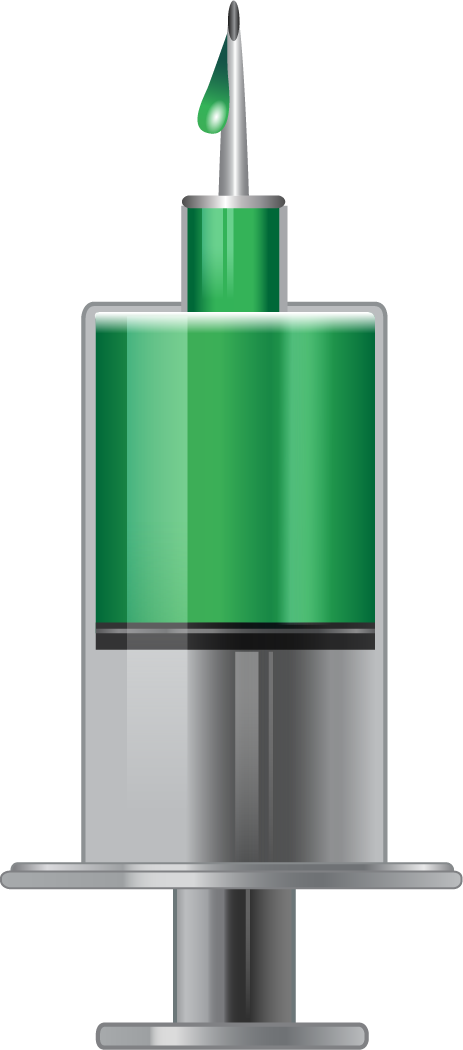 antivirus
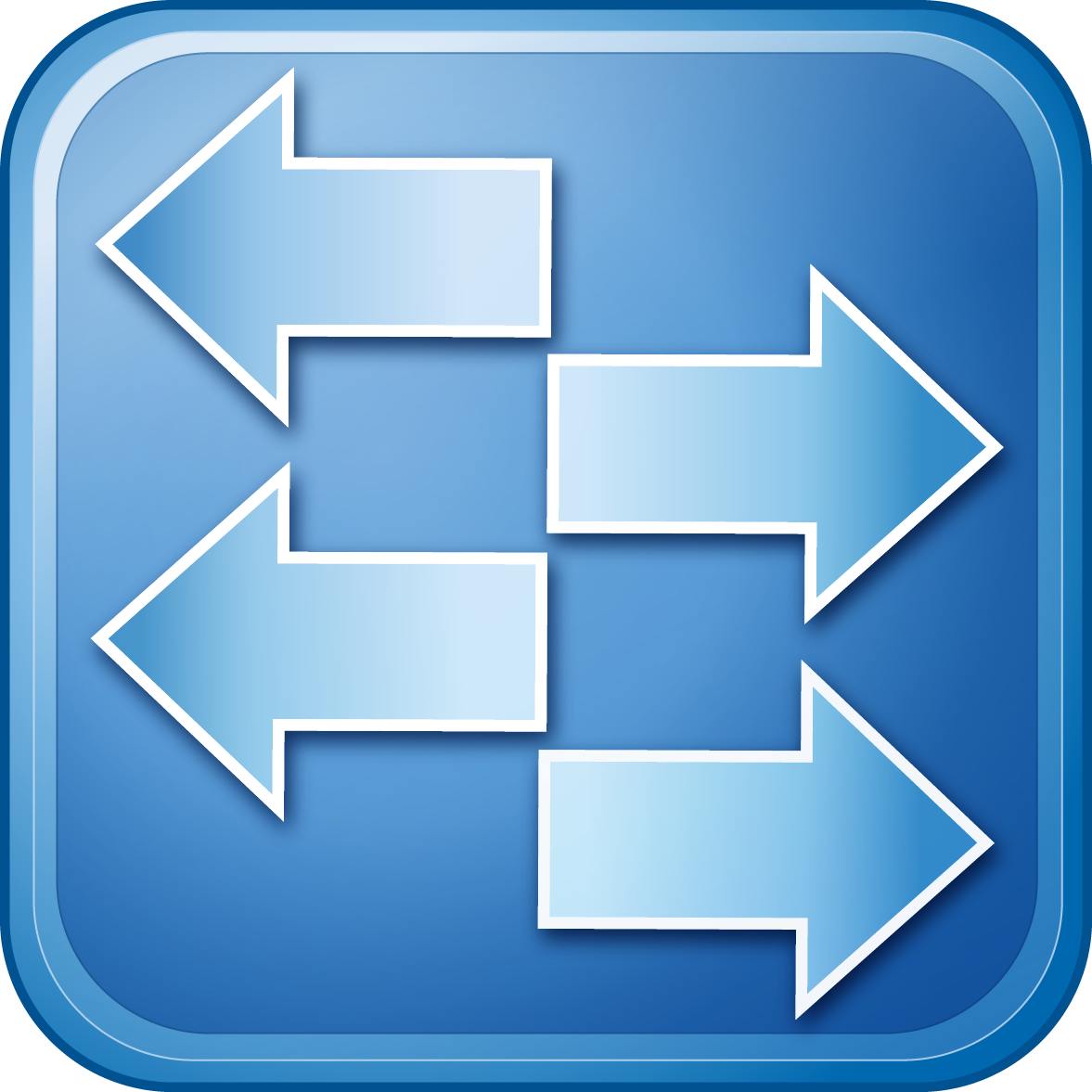 cluster 2
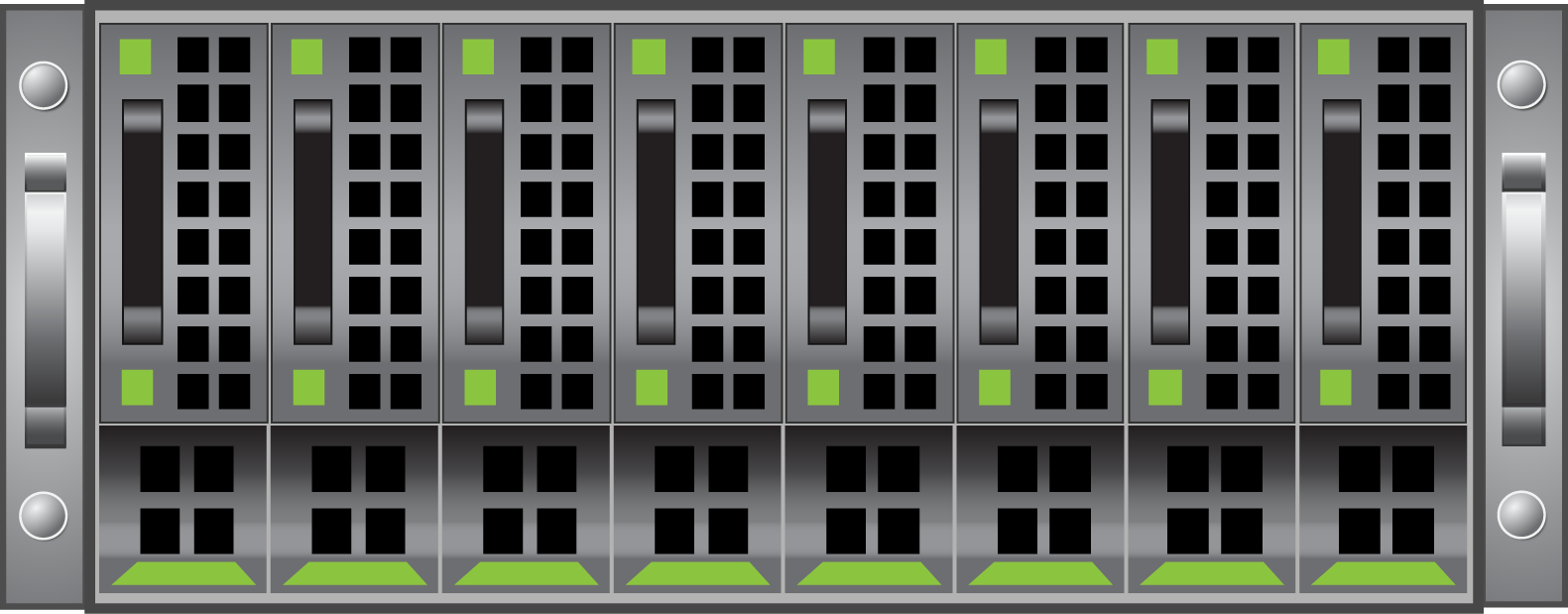 blade server
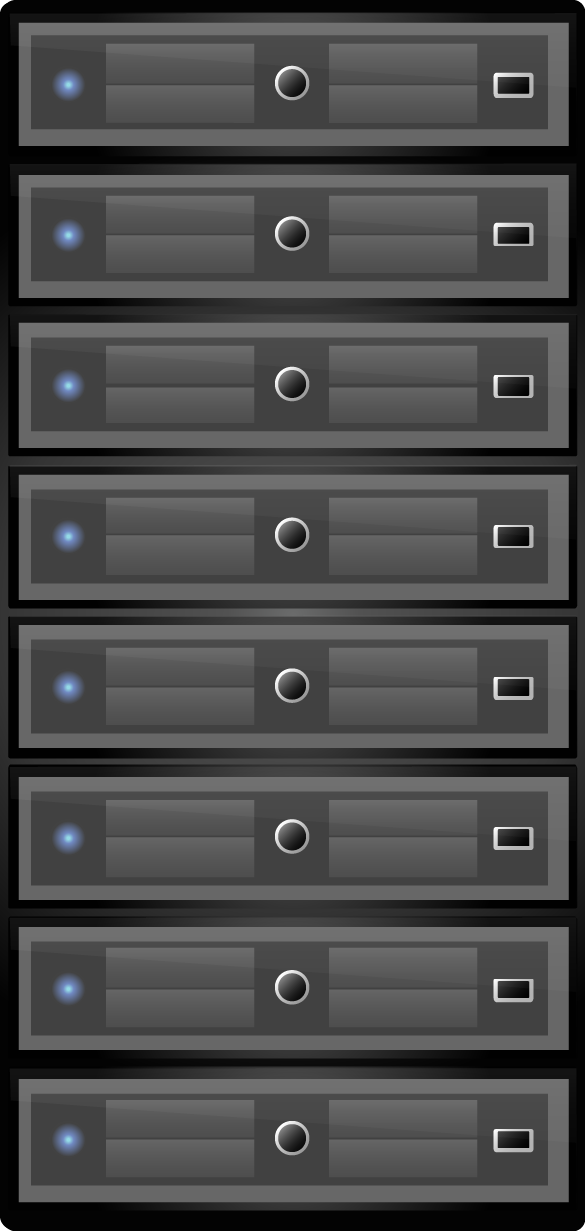 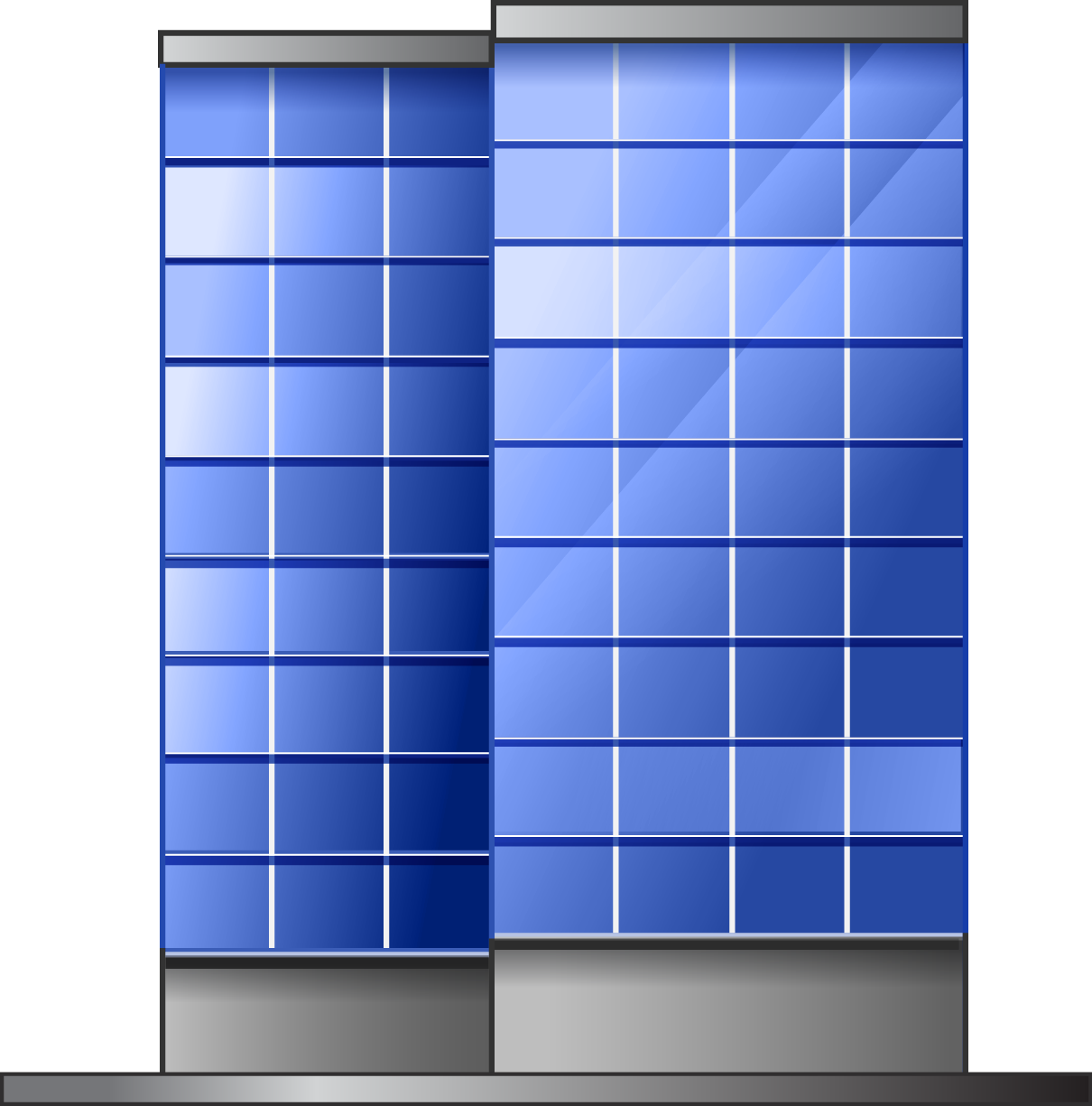 datacenter
building
2-D icons
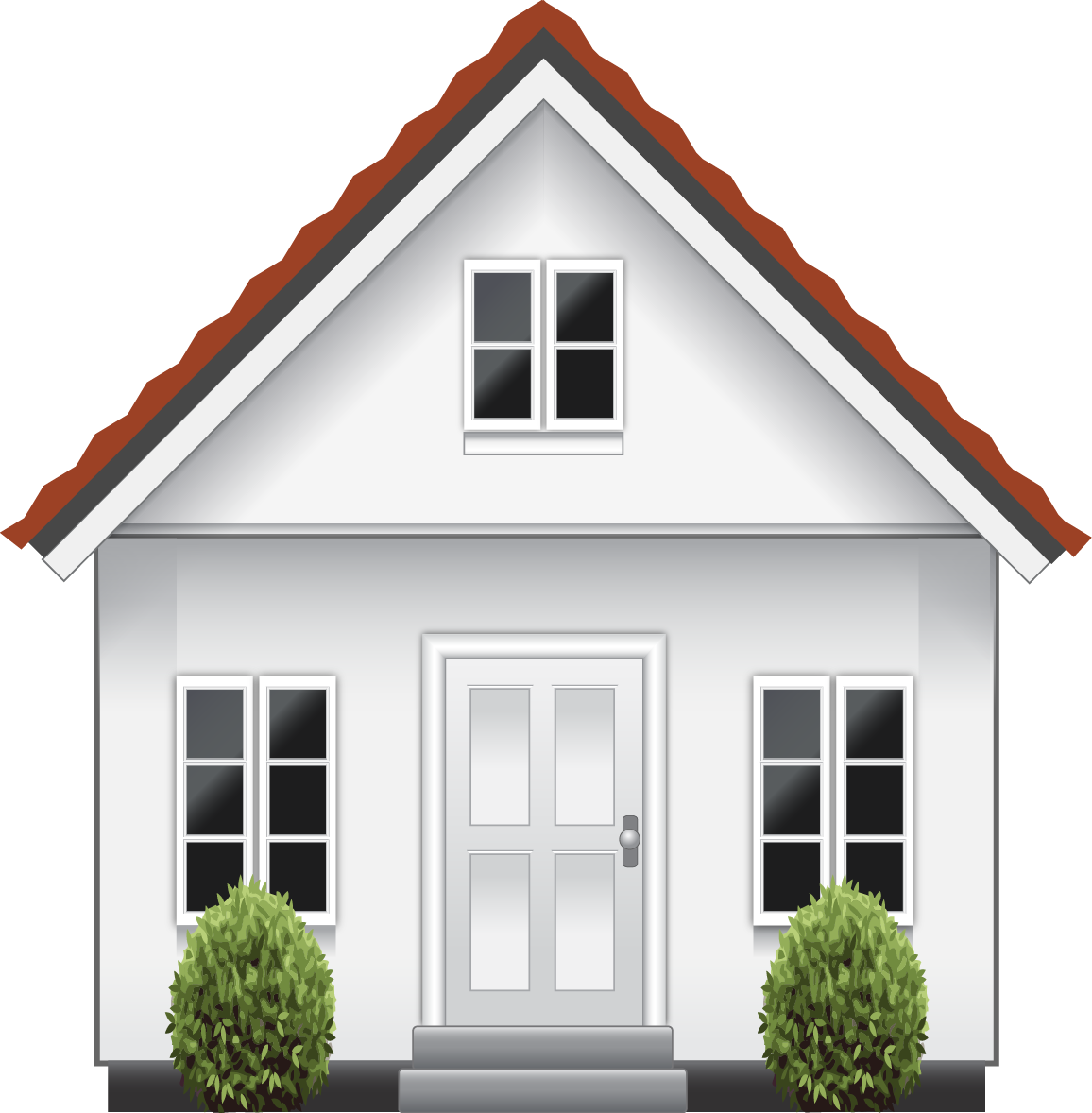 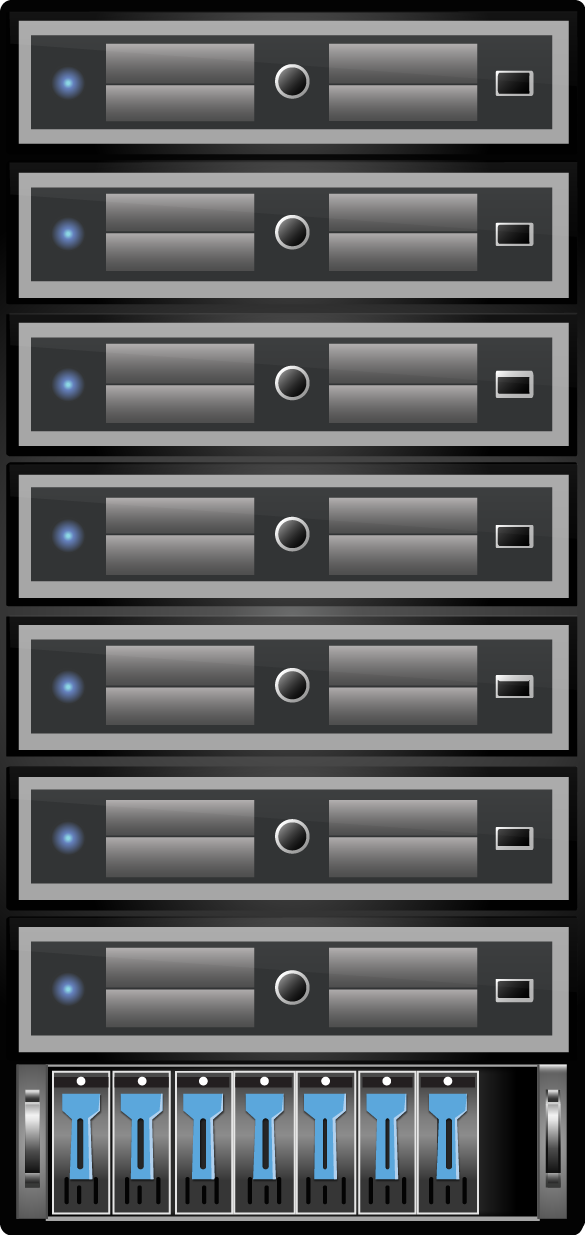 datacenter storage
house
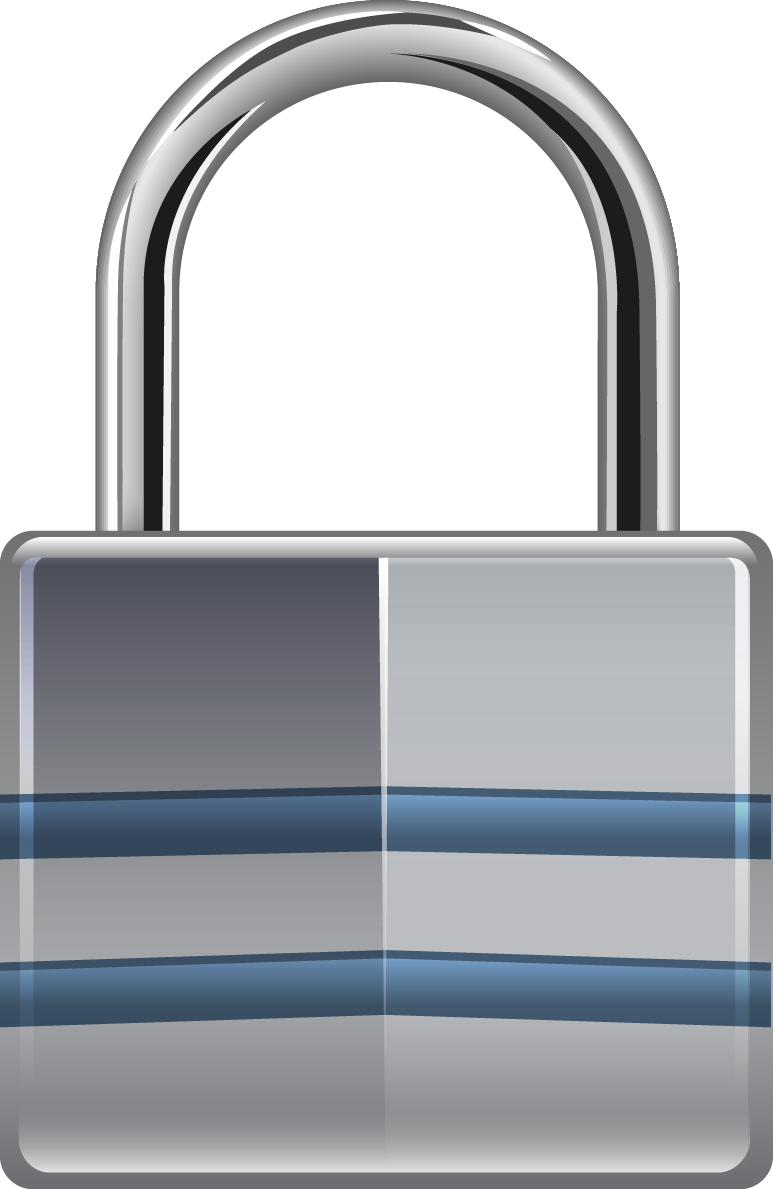 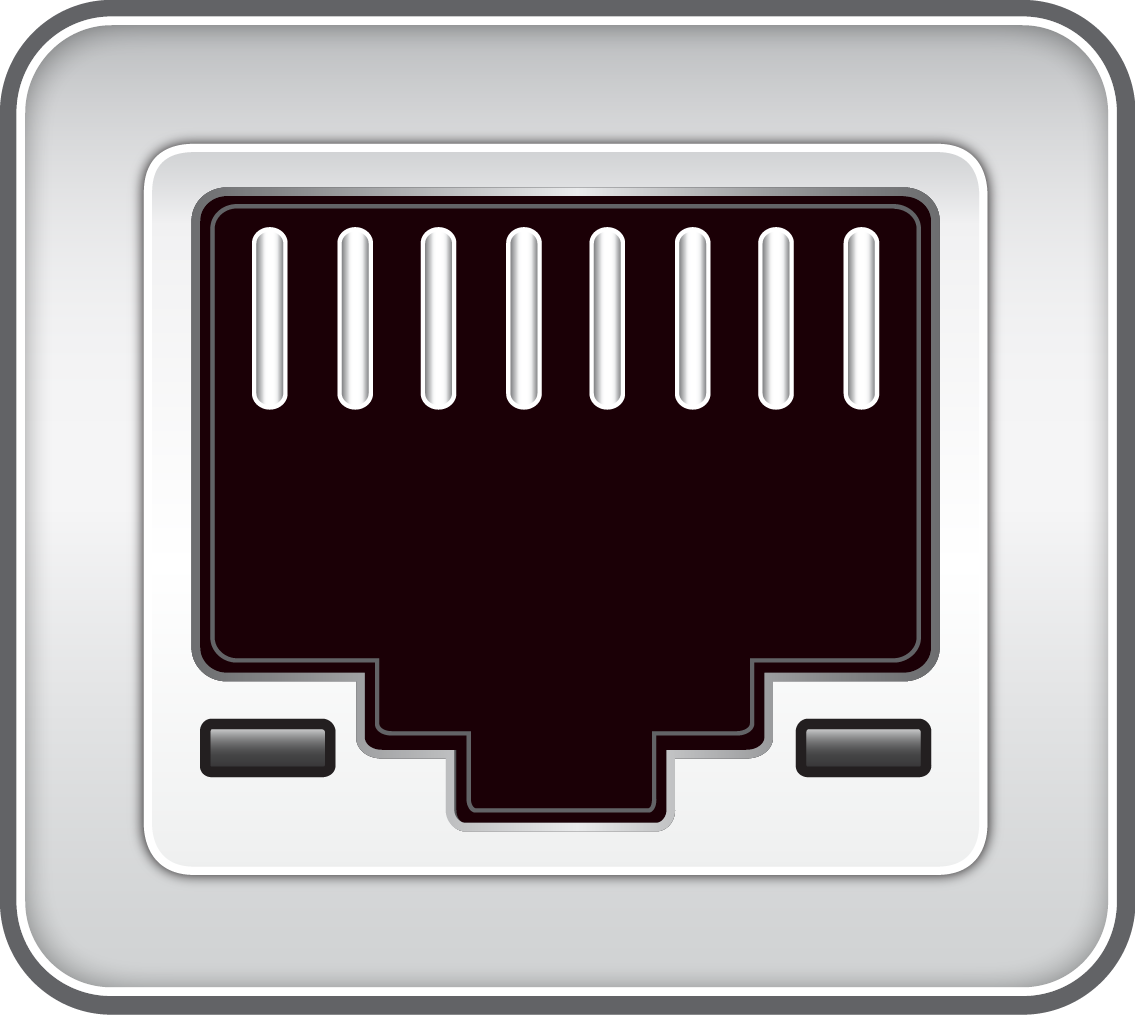 ethernet plug
lock
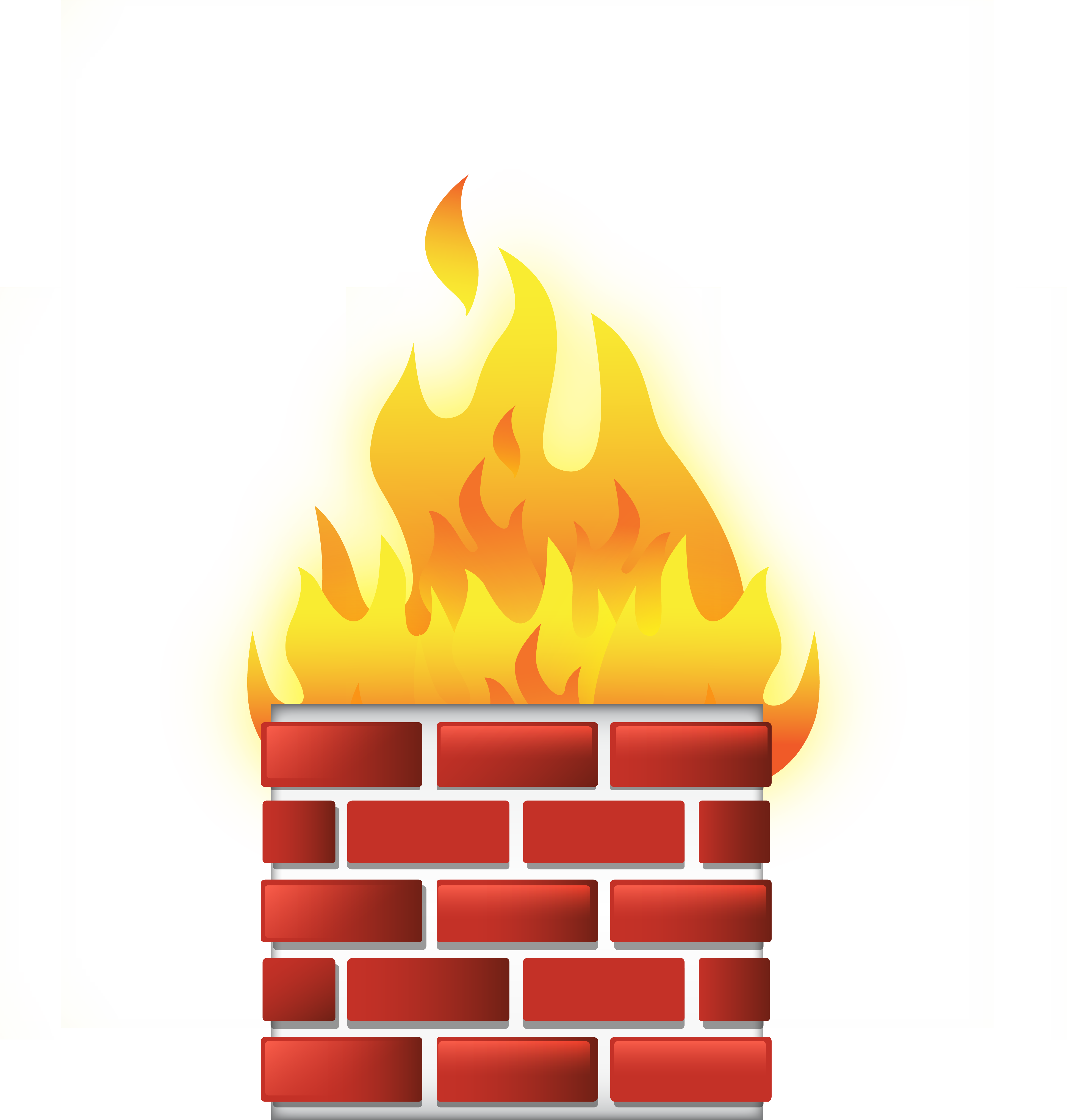 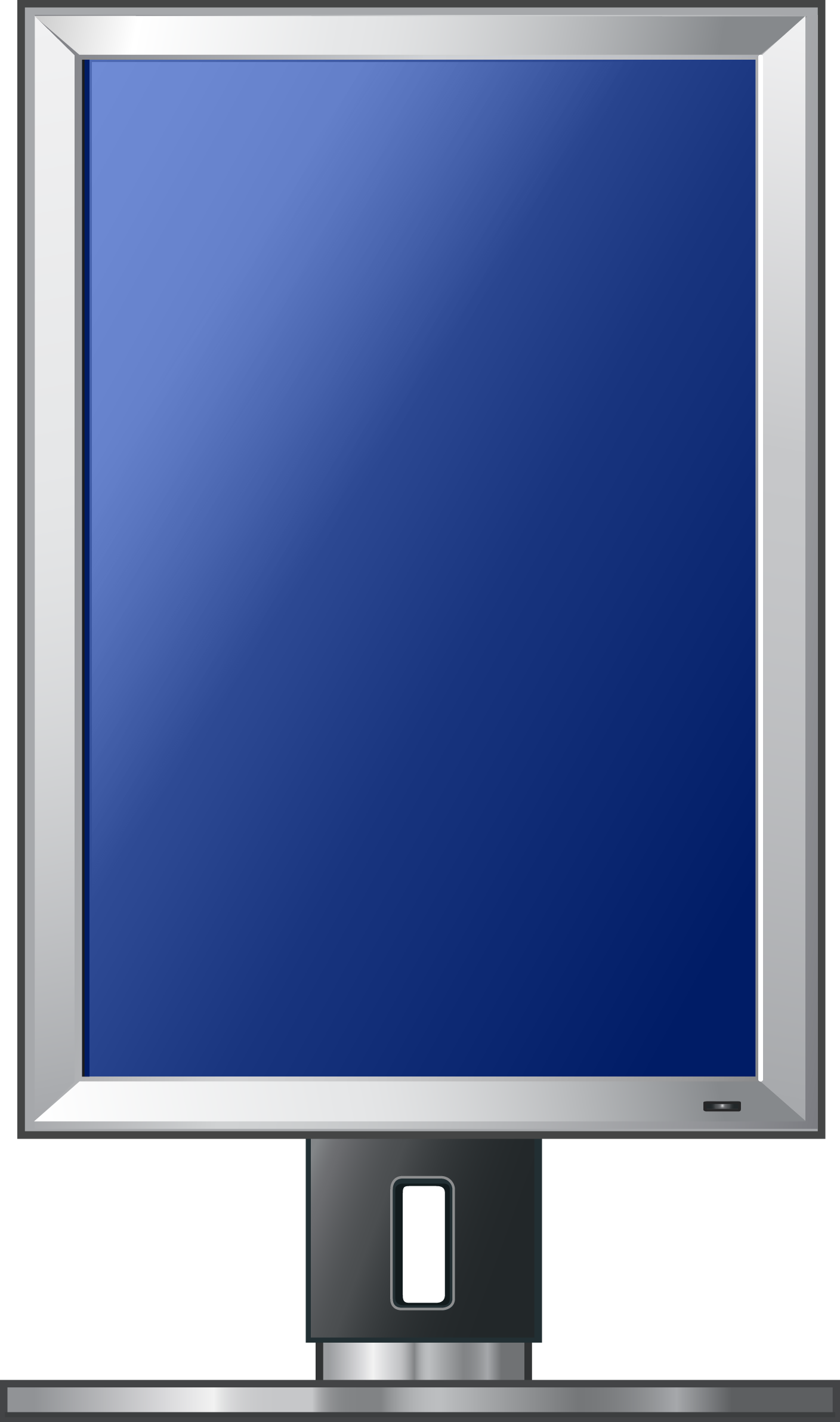 firewall
monitor vertical blank
2-D icons
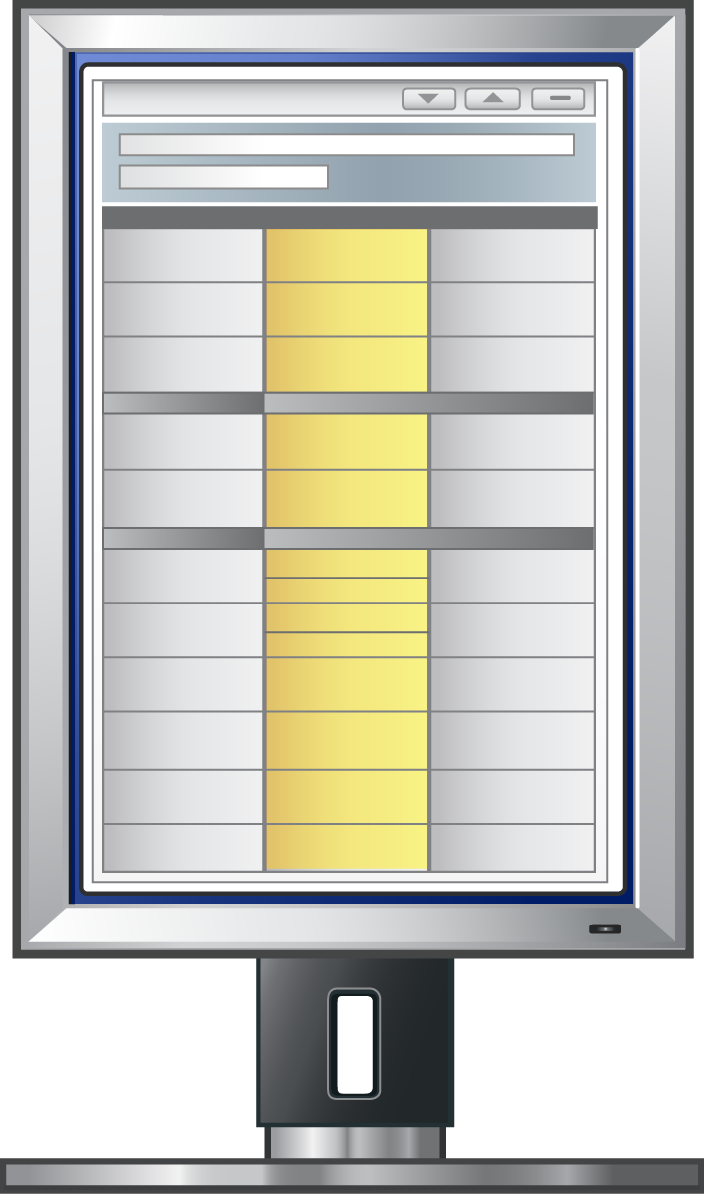 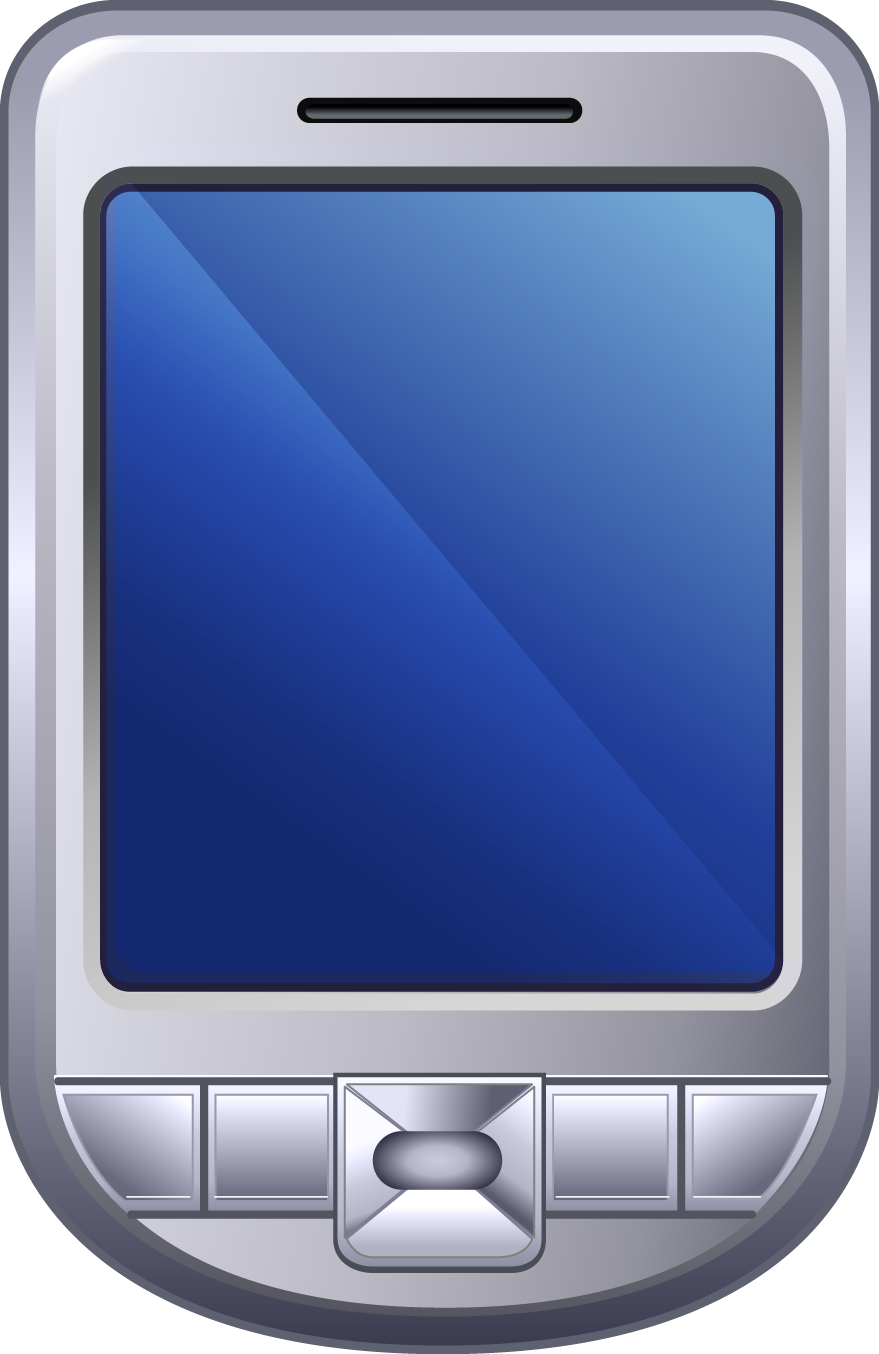 monitor veritcal
PDA
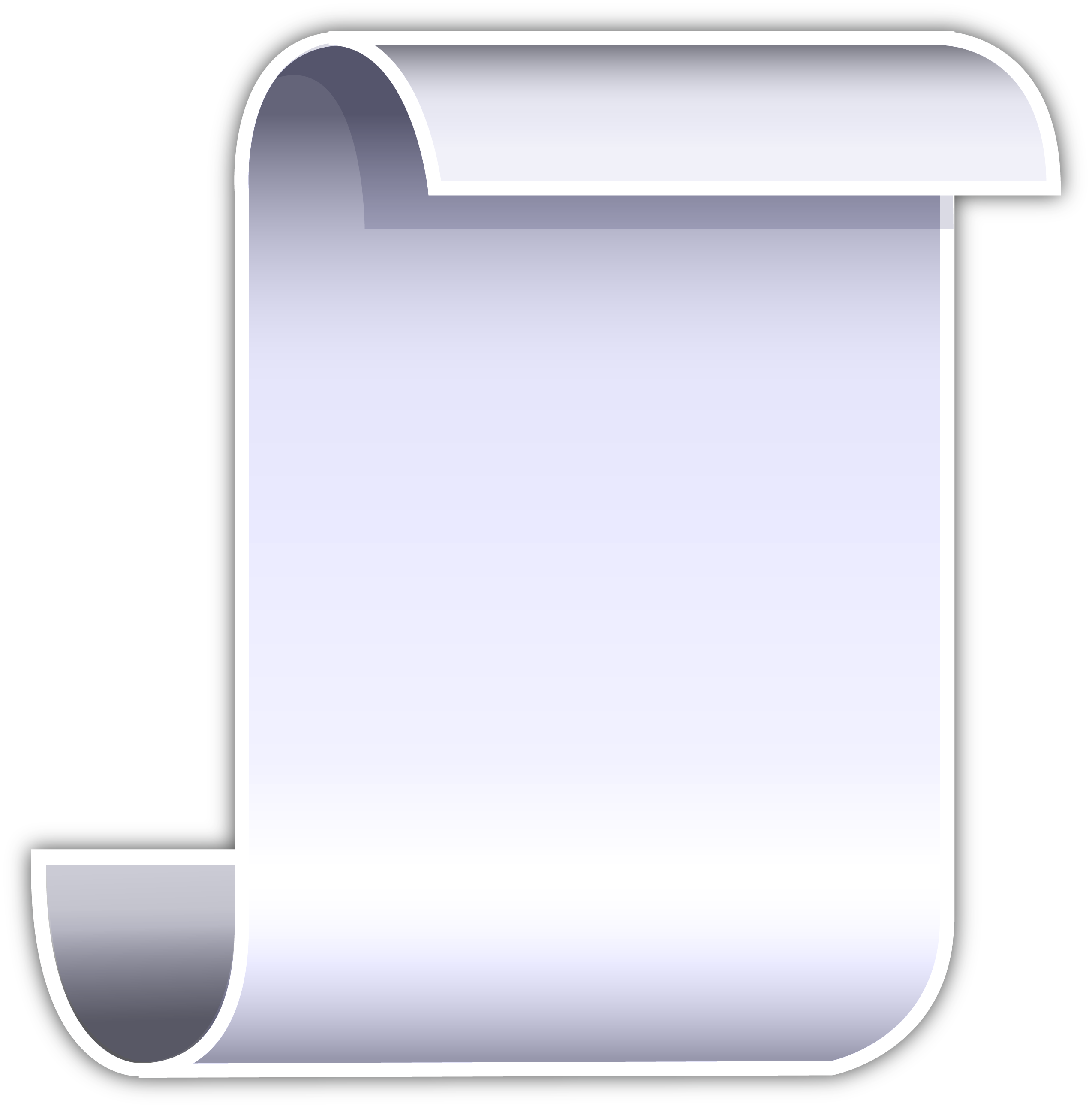 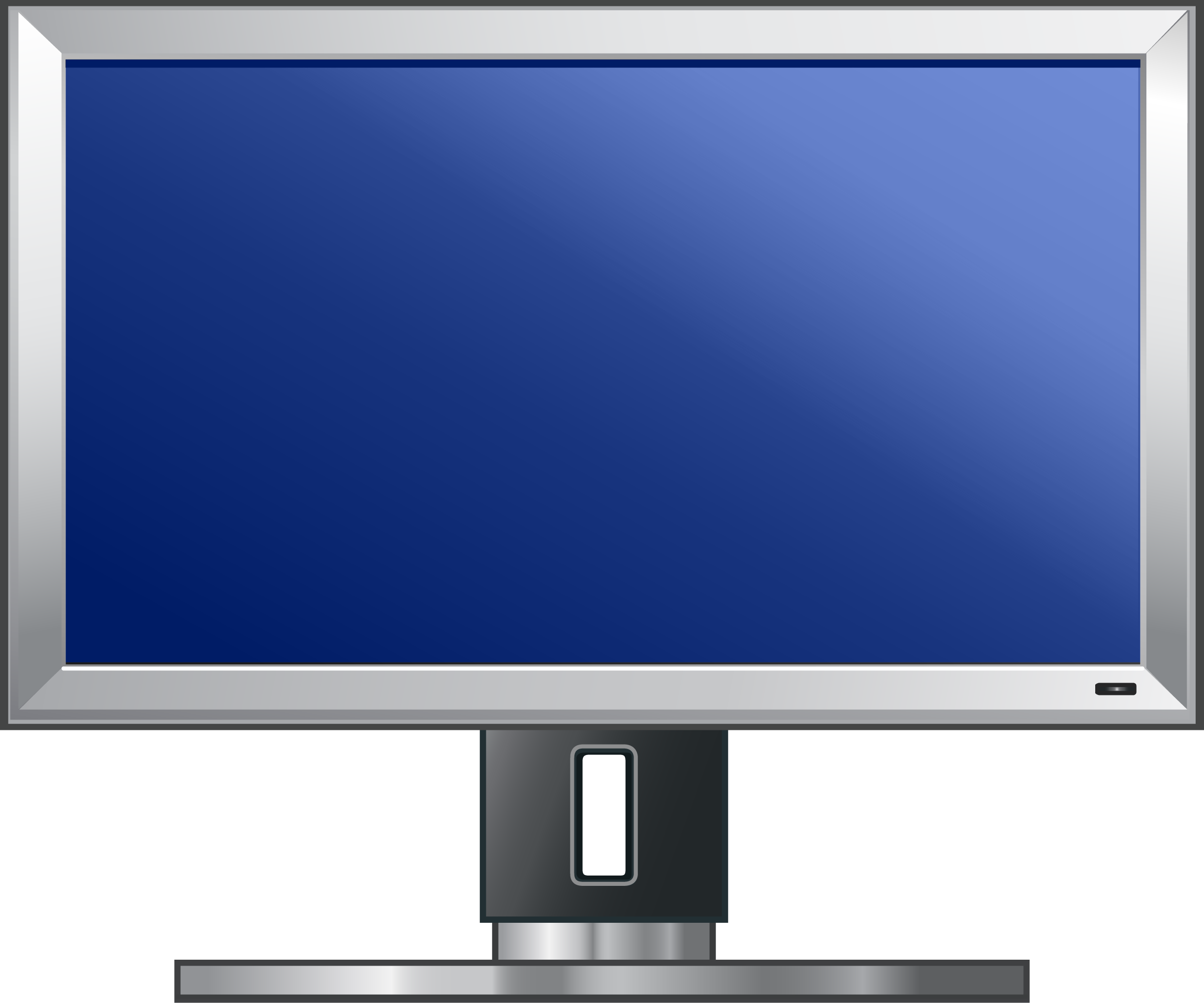 monitor wide blank
script blank
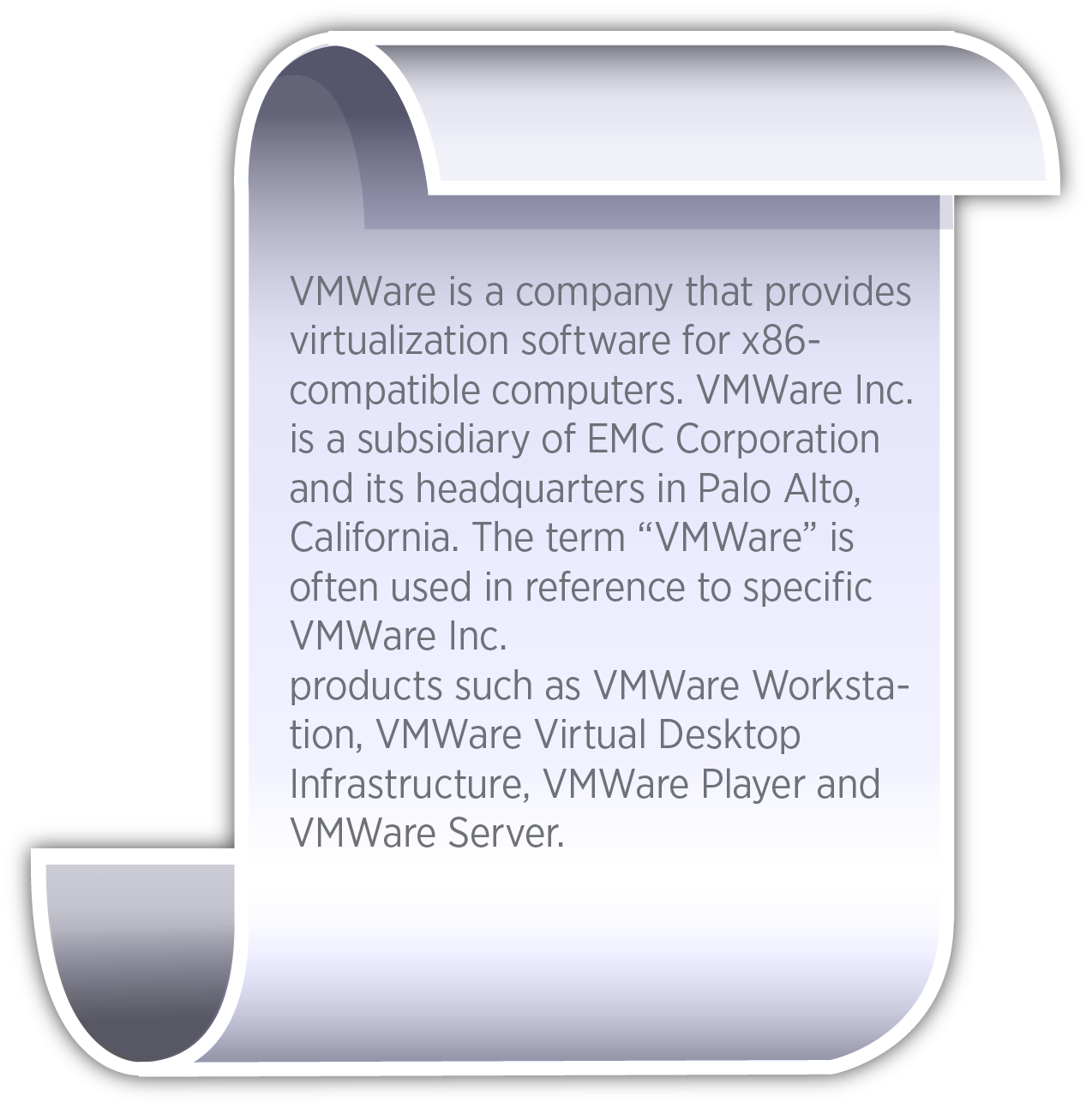 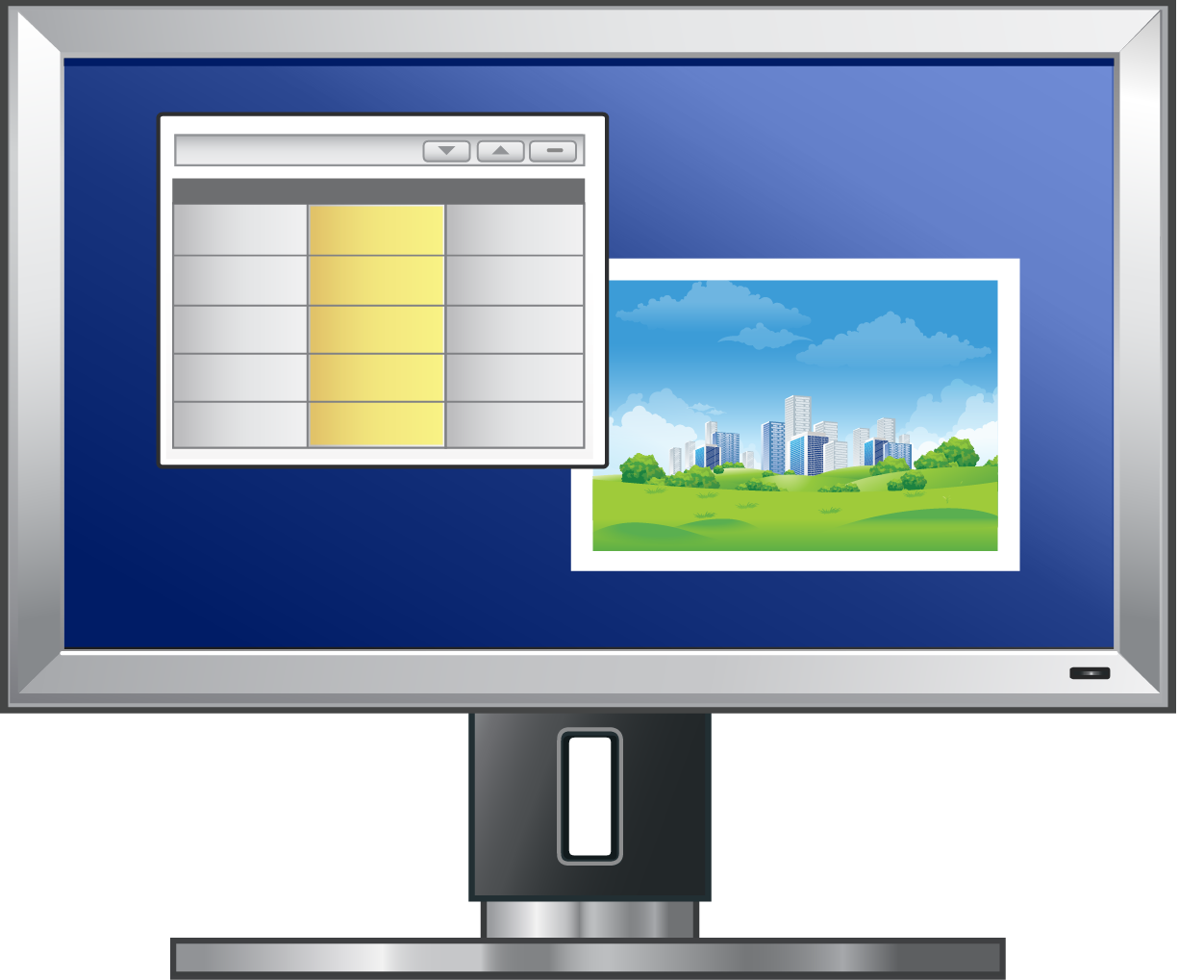 monitor wide
script
2-D icons
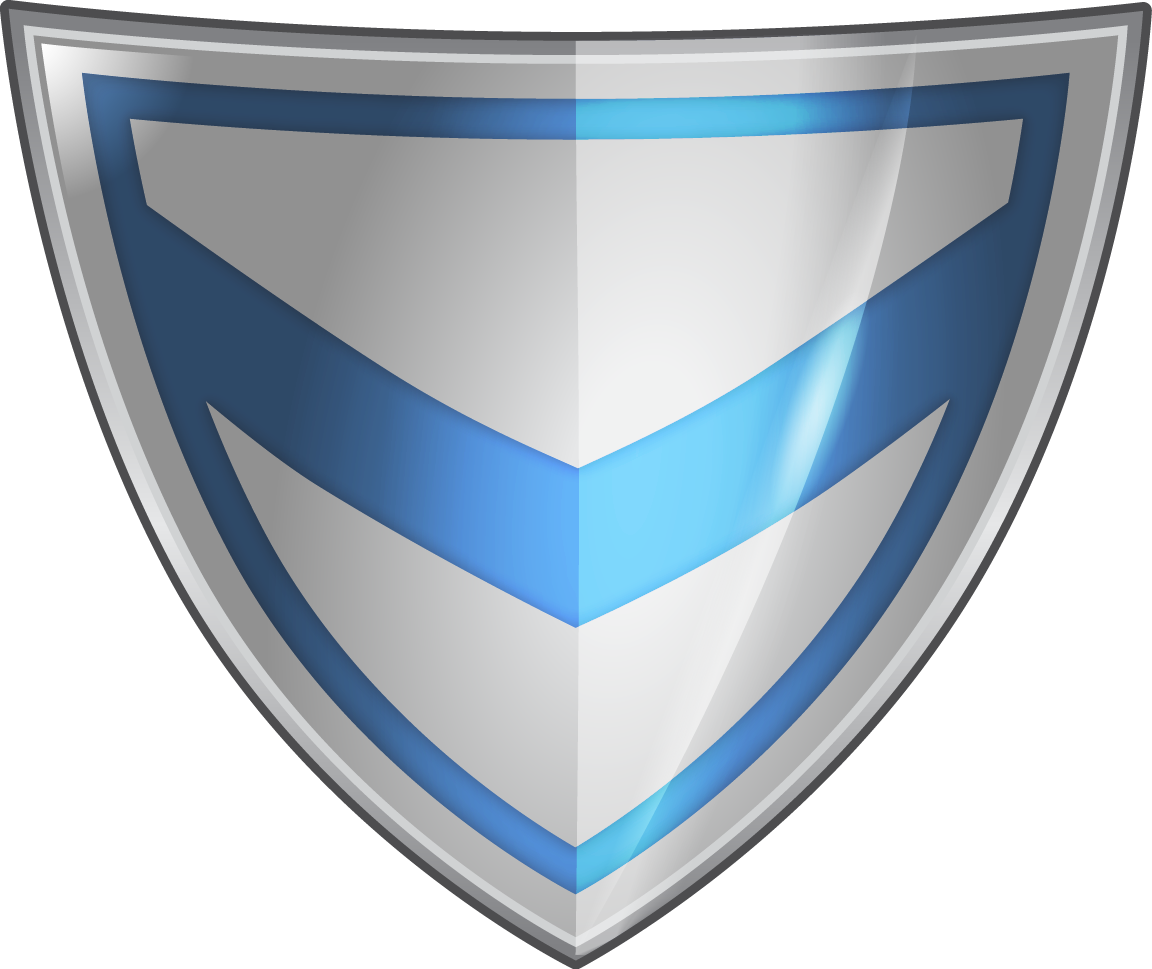 shield
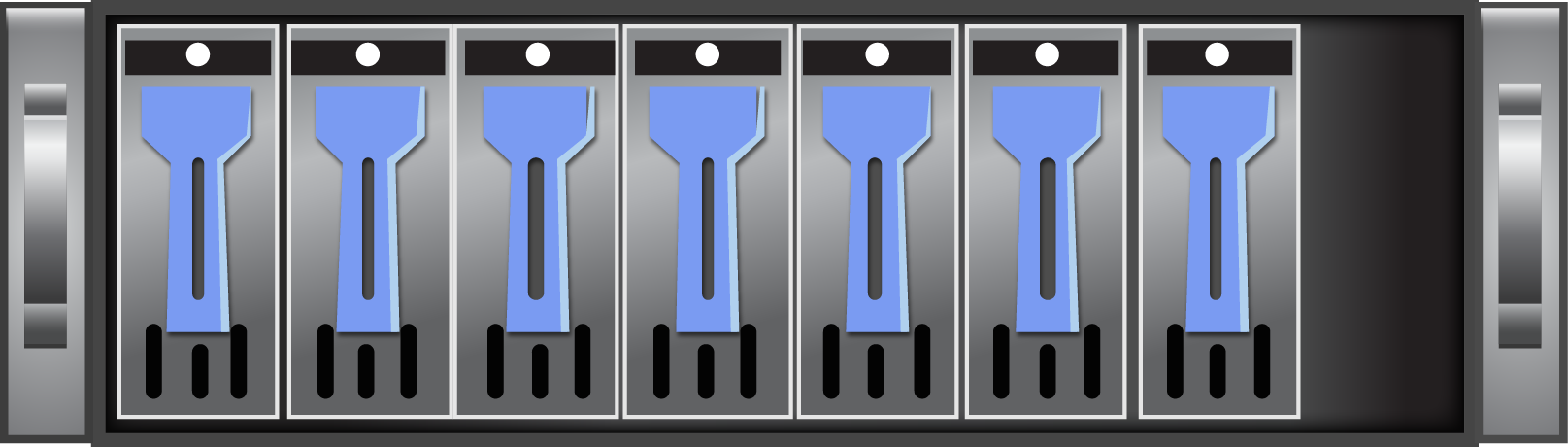 storage array
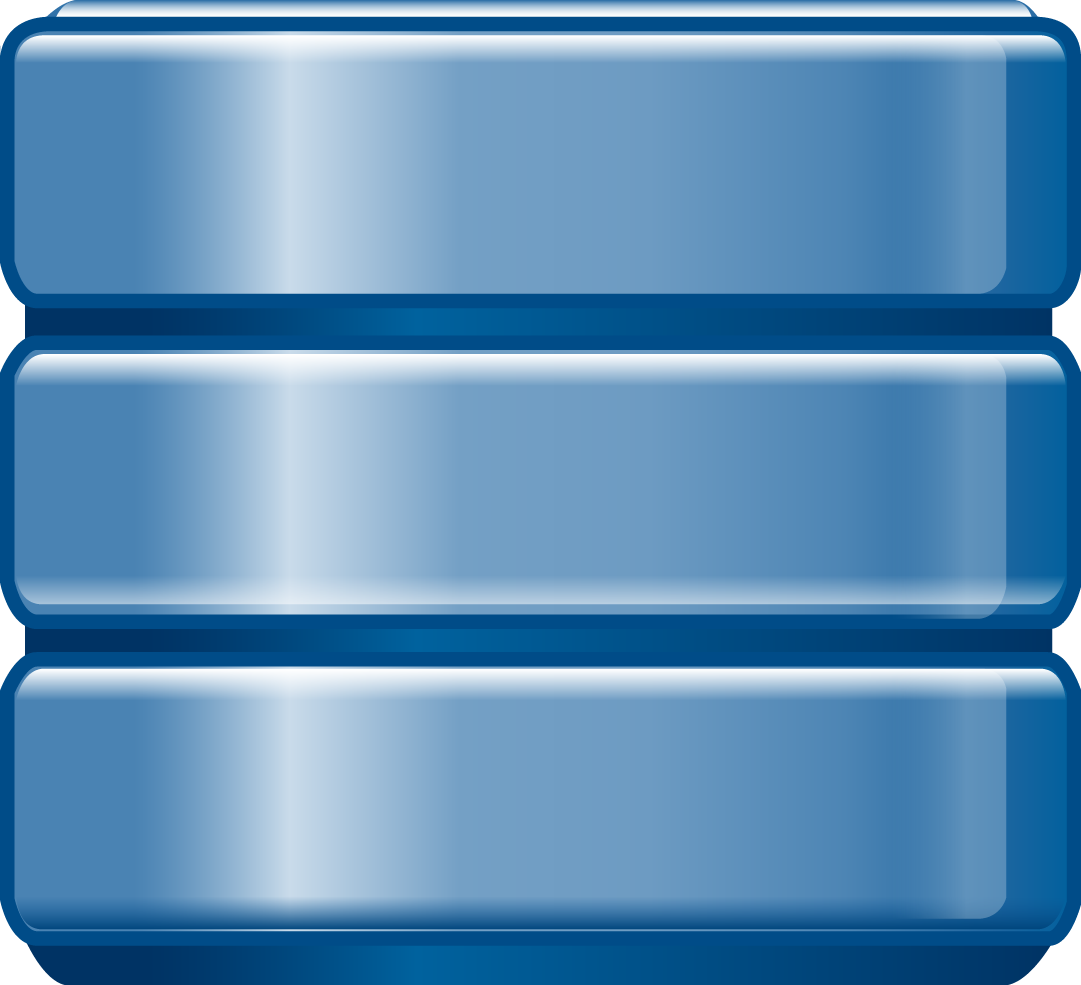 storage
top rack switch
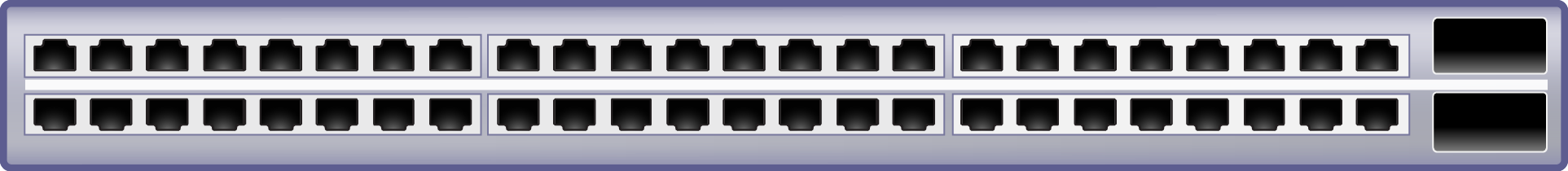 People icons
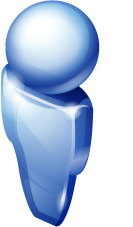 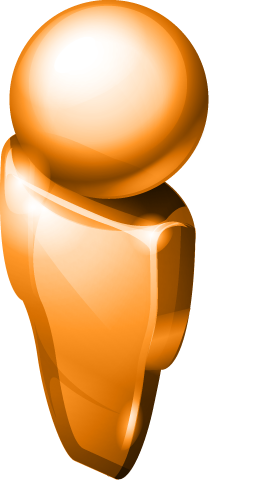 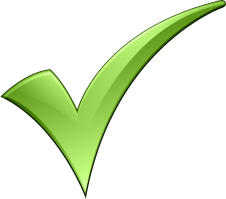 Person
Check mark
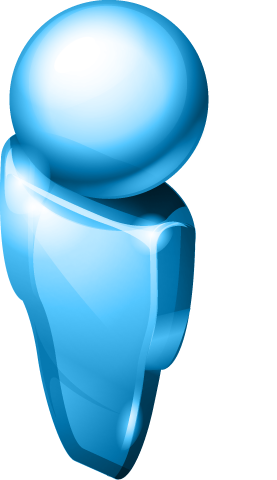 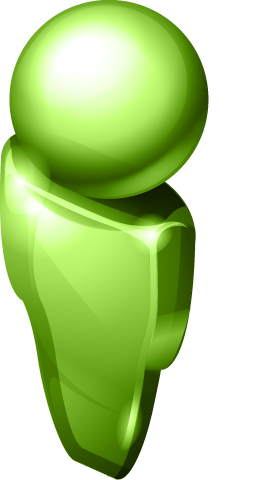 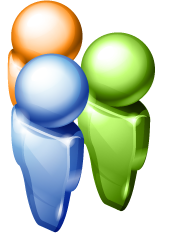 Group / Team
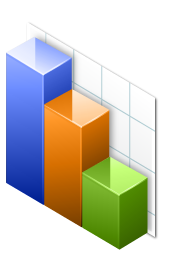 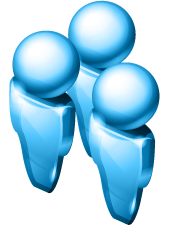 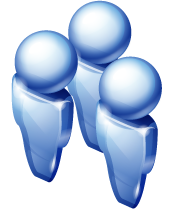 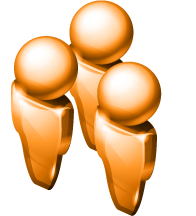 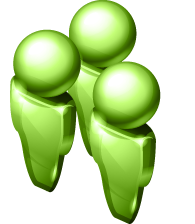 Bar graph
Virtual Machines
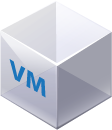 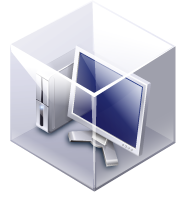 Virtual Machine – with virtual desktops
Virtual Machine - basic
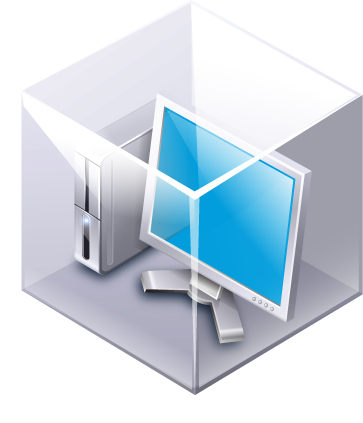 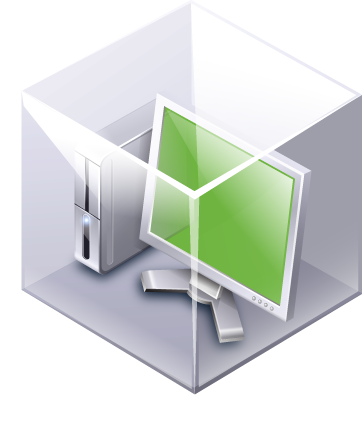 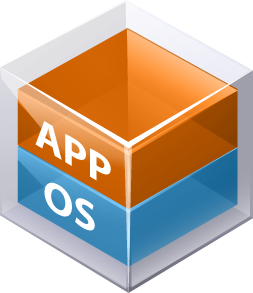 Virtual Machine - detailed
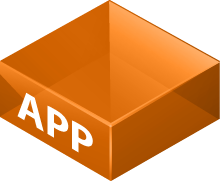 Virtual Machine – with virtualized app
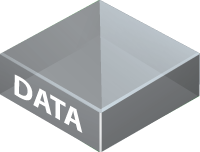 Application,Data,OS
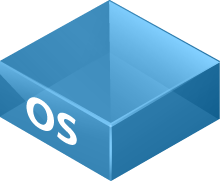 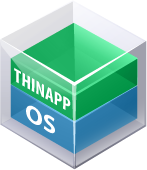 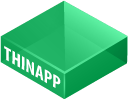 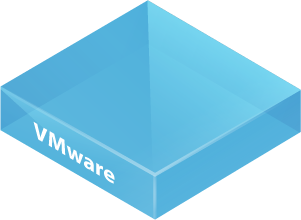 ThinApp inside a VM
ThinApp not inside a VM
Virtualization Layer
Flat Versions
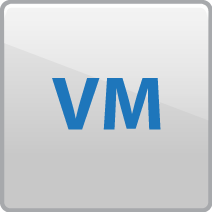 Virtual Machine - basic
Virtual Machine – with Virtualized App
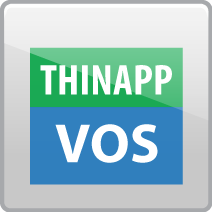 THINAPP
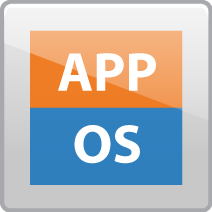 Virtual Machine - detailed
Virtualized App inside a VM
Virtualized App not inside a VM
Virtual Desktops
APP
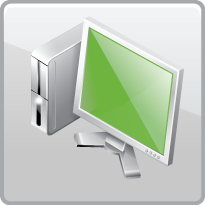 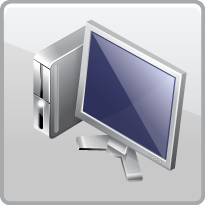 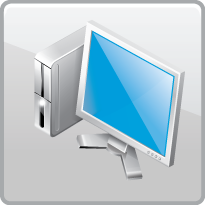 Application,Data,OS
DATA
OS
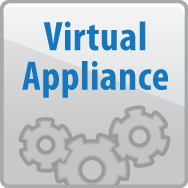 Editable Text Here
Virtual Appliance
Virtualization Layer
Build Your Own
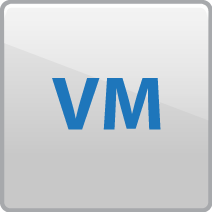 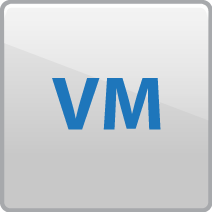 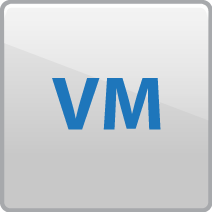 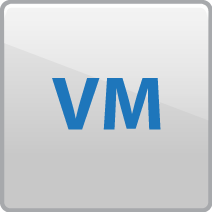 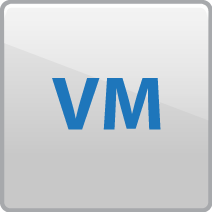 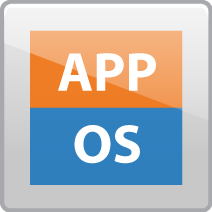 Editable Text Here
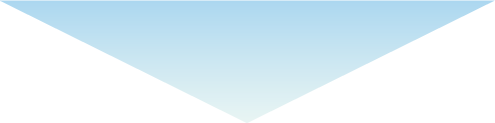 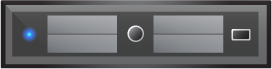 Build Your Own
Any App
Any App
Any App
Insert Any OS
Editable Text Here
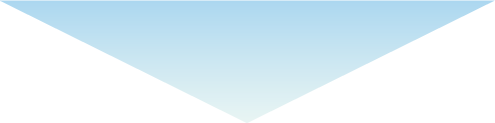 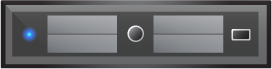 Color Palette
Virtualization Layer
Hardware Layer
R: 77
G: 77
B: 77
R: 0
G: 149
B: 211
Virtualization Layer
Virtual Machine
R: 192
G: 192
B: 192
R: 137
G: 203
B: 223
Operating System
Applications
R: 248
G: 152
B: 29
R: 0
G: 61
B: 121
Management Layer
Applications
R: 109
G: 179
B: 63
R: 217
G: 84
B: 30
3D shapes
3D Assets with Editable Text
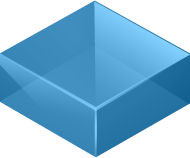 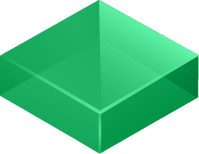 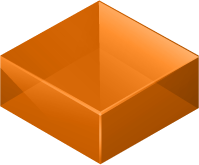 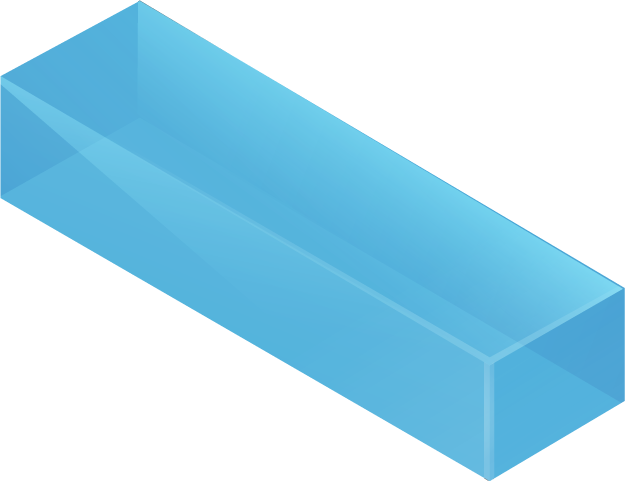 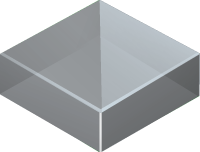 TEXT
TEXT
TEXT
TEXT
ThinApp
Data
App
OS
Virtual Machine
Formatted Text
Formatted Text
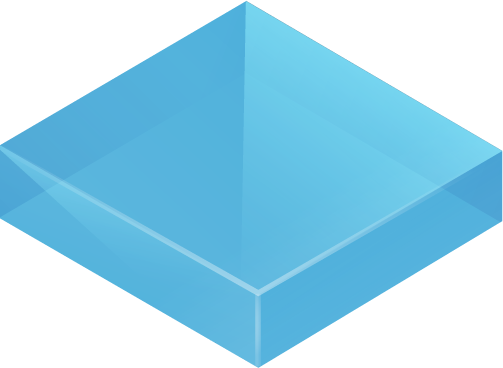 Formatted Text
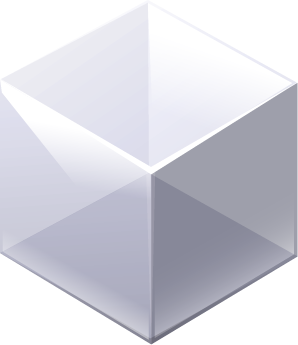 VM
Virtualization Layers